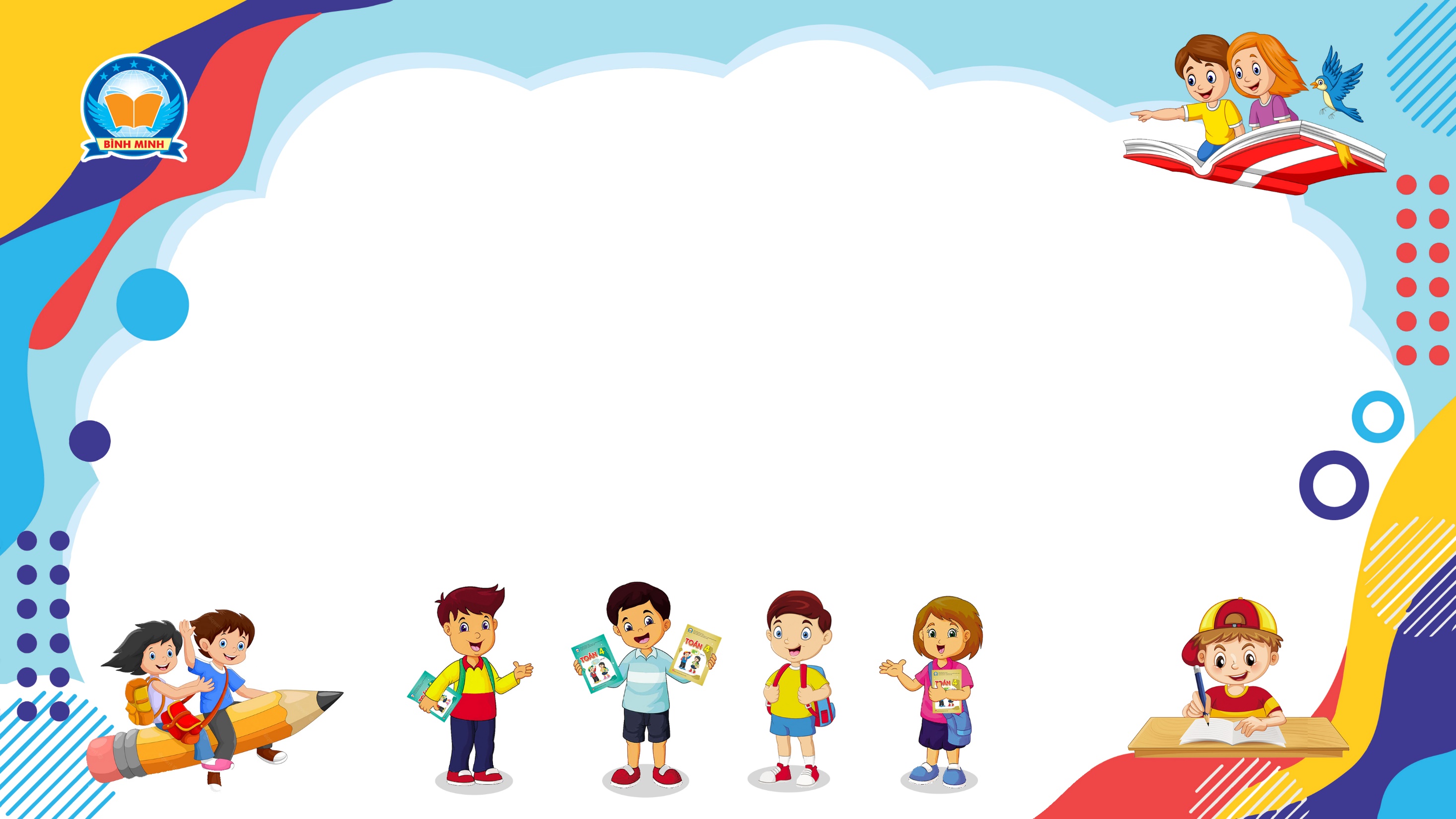 Bài 167
ÔN TẬP VỀ HÌNH HỌC
(Sách giáo khoa Toán 4 - Tập hai - Trang 94)
Thứ … ngày … tháng … năm ….
Bài 167
Ôn tập về hình học
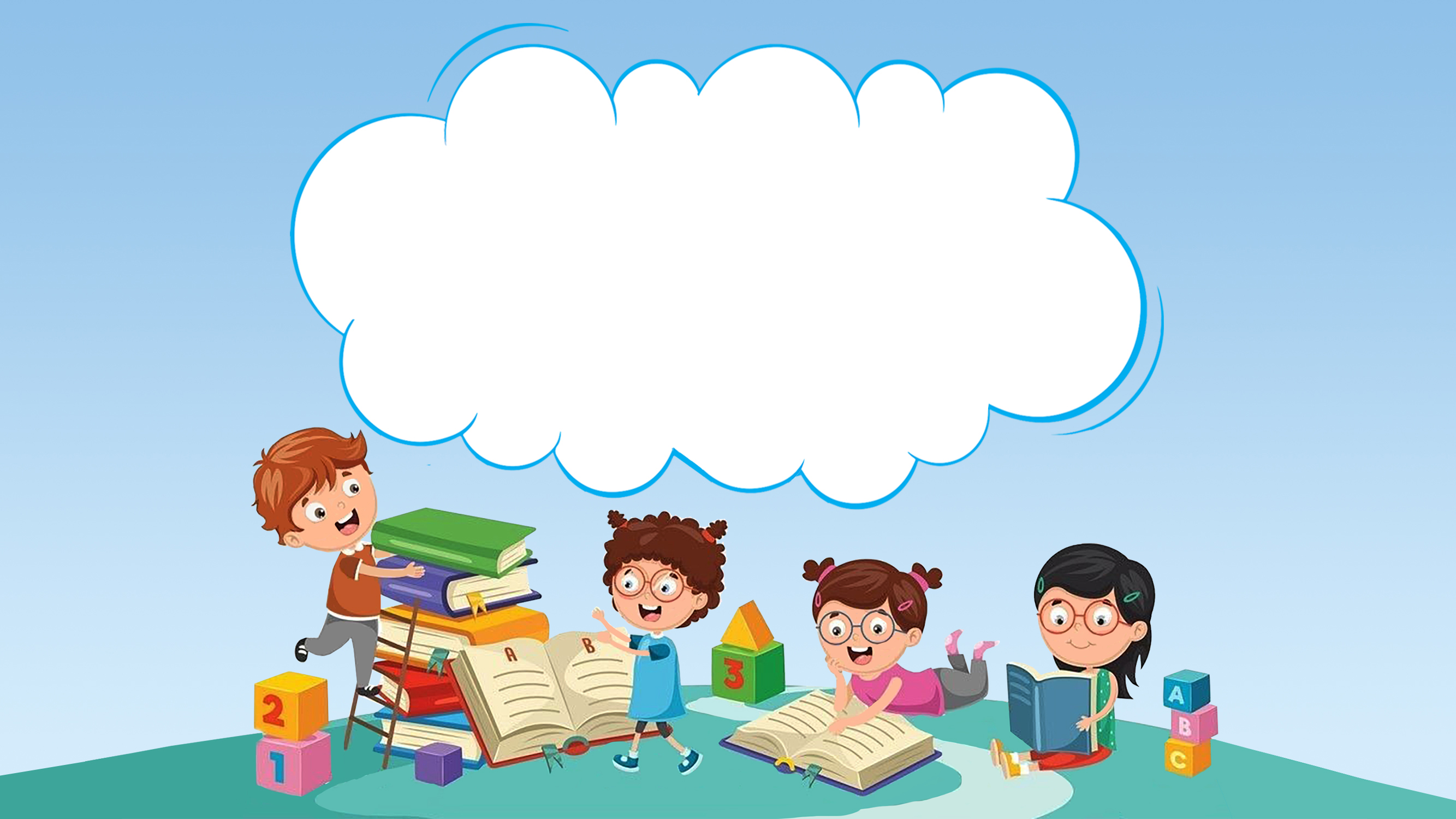 THỰC HÀNH
LUYỆN TẬP
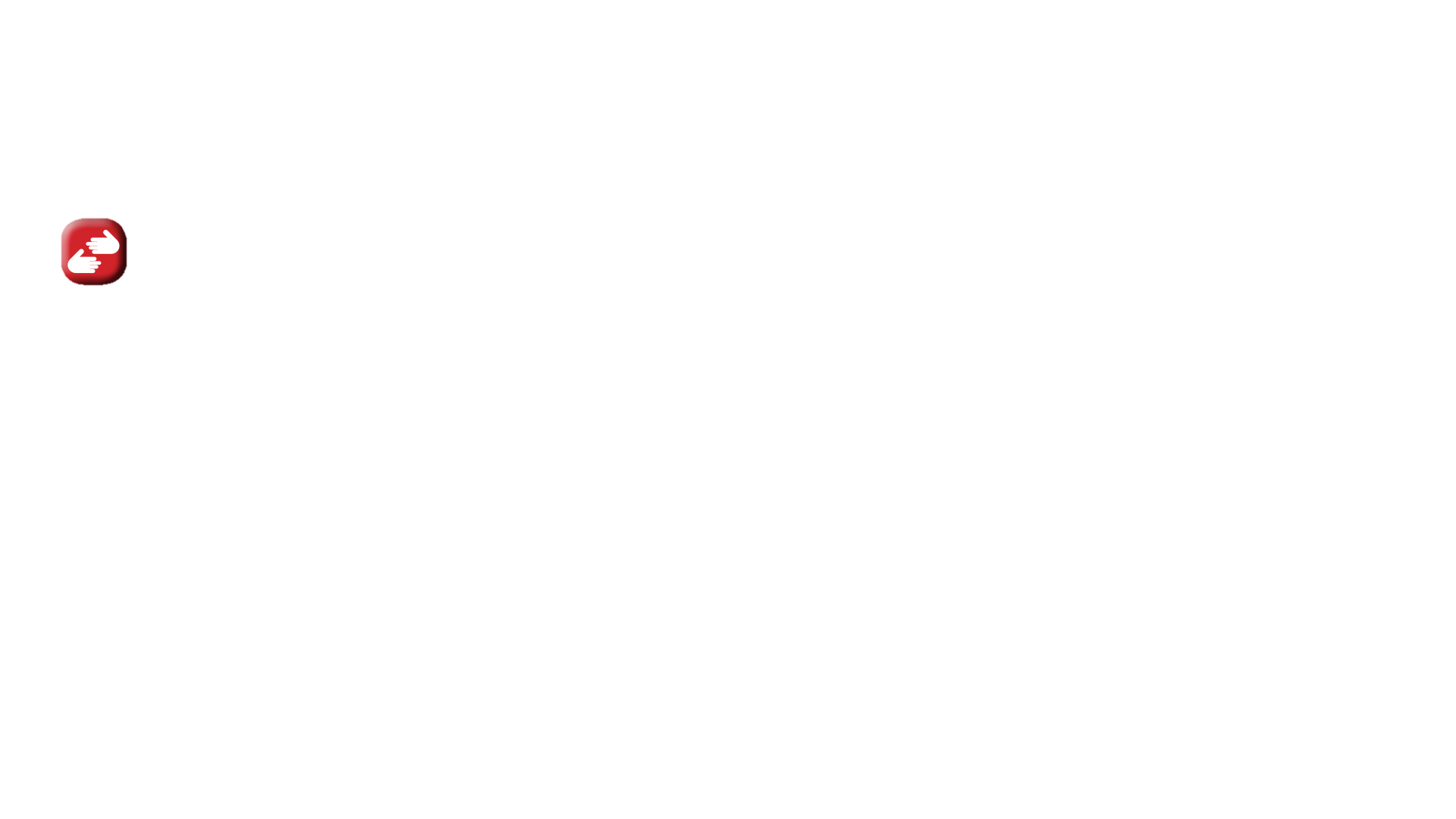 1. Quan sát hình bên rồi cho biết:
Tên các góc vuông.
Tên các góc nhọn.
Tên các góc tù.
Tên các góc bẹt.
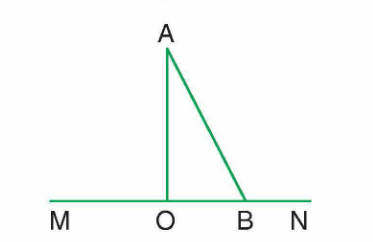 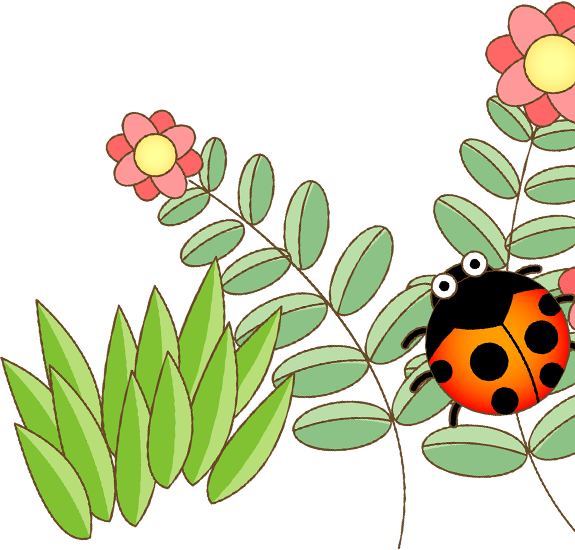 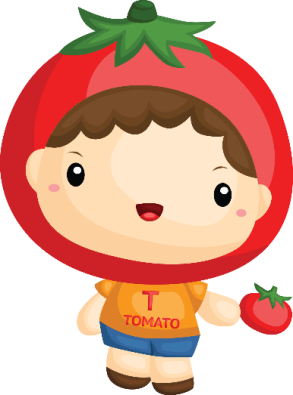 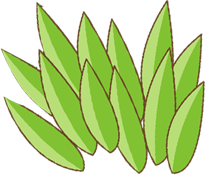 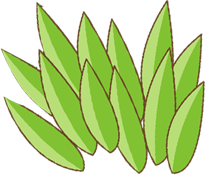 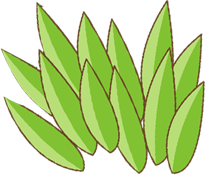 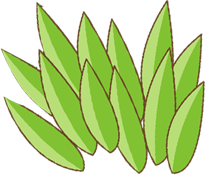 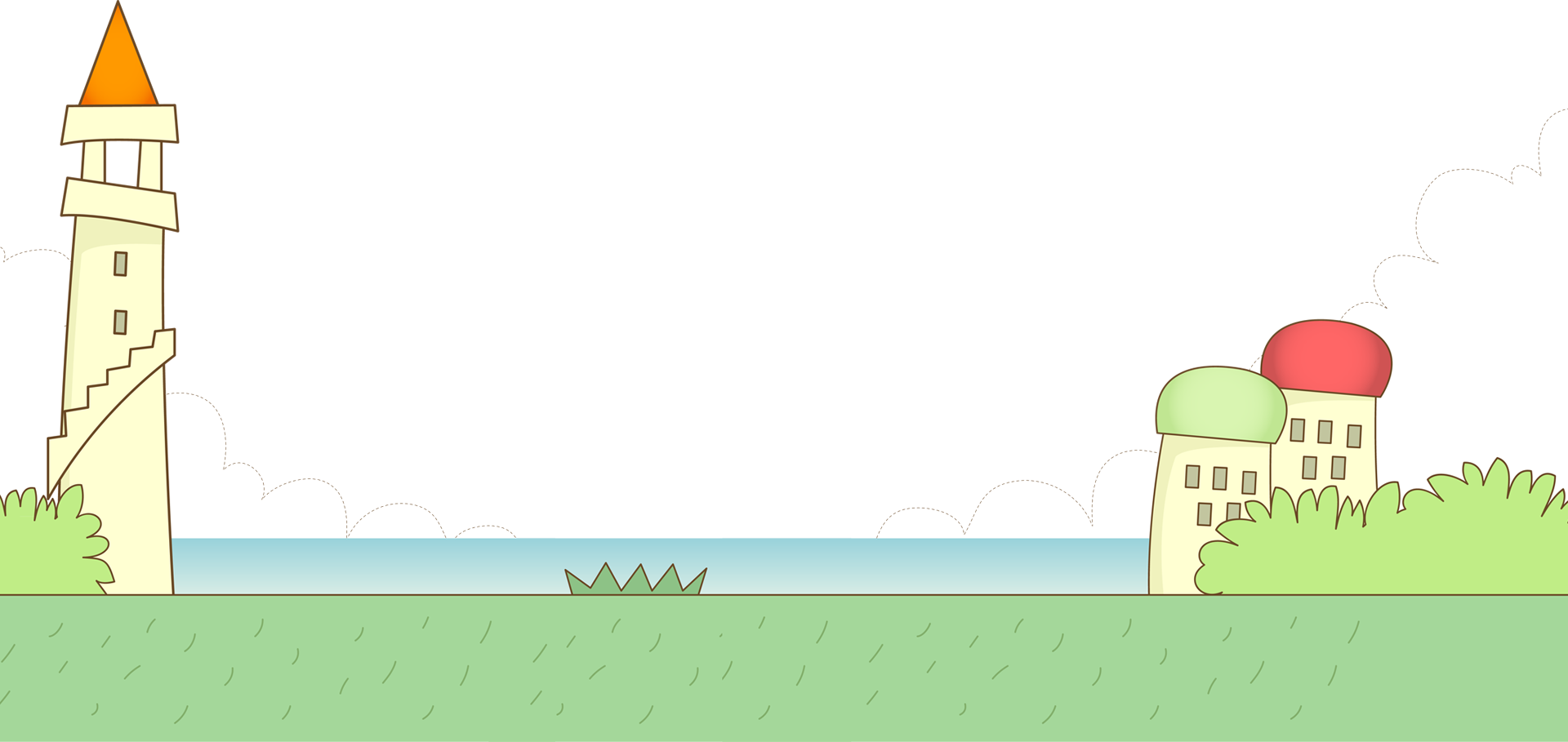 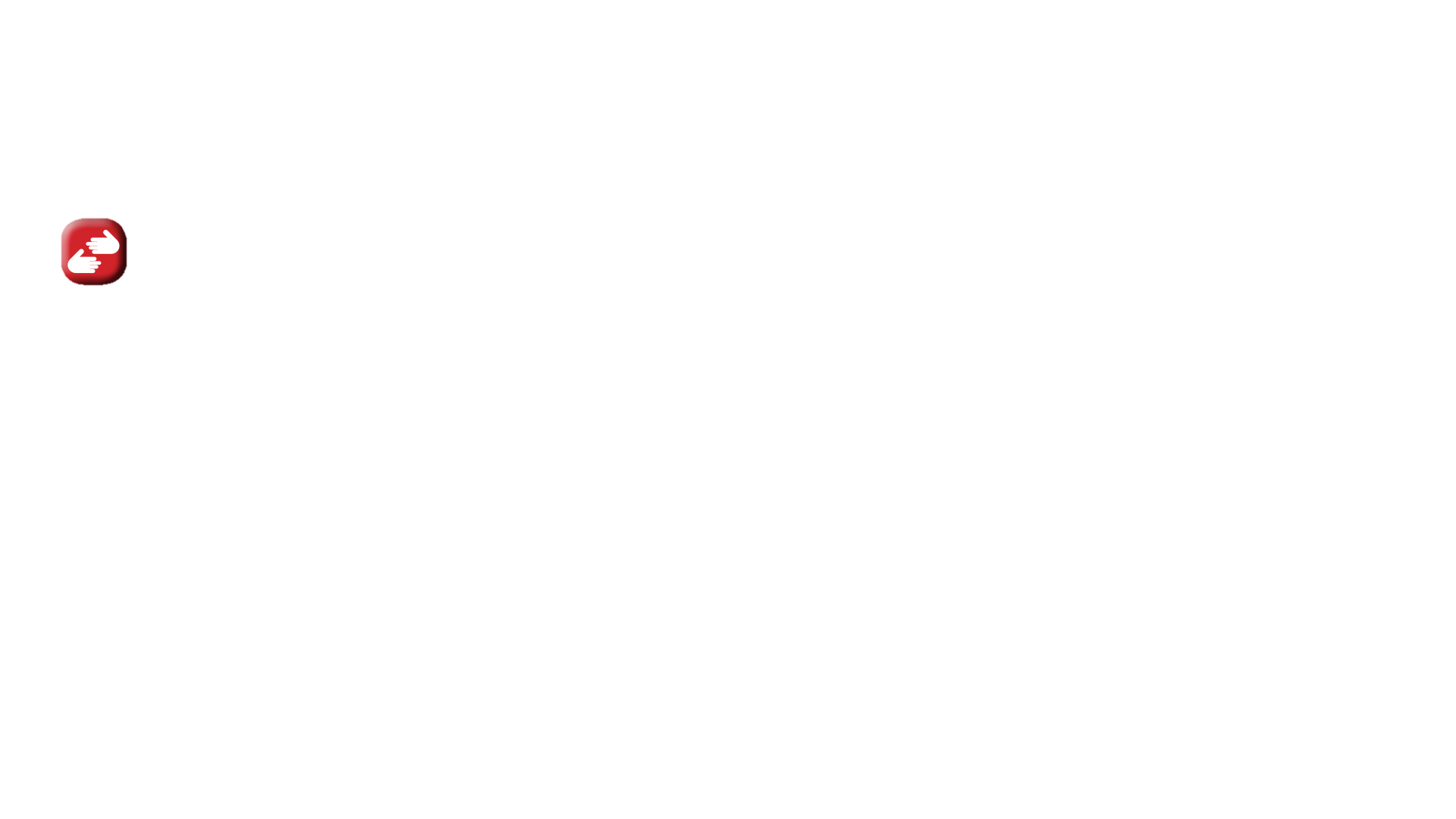 1. Quan sát hình bên rồi cho biết:
a) Tên các góc vuông.
Góc vuông đỉnh O cạnh OA, OM.
Góc vuông đỉnh O cạnh OA, OB.
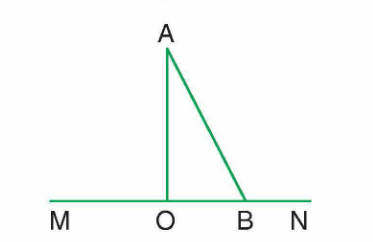 b) Tên các góc nhọn.
Góc nhọn đỉnh A cạnh AO, AB.
Góc nhọn đỉnh B cạnh BA, BO.
c) Tên các góc tù.
Góc tù đỉnh B cạnh BA, BN.
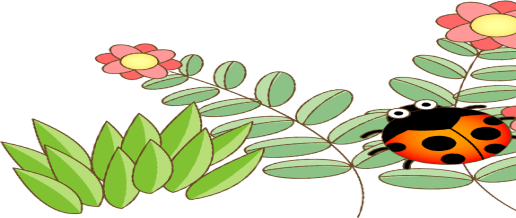 d) Tên các góc bẹt.
Góc bẹt đỉnh O cạnh OM, OB.
Góc bẹt đỉnh B cạnh BO, BN.
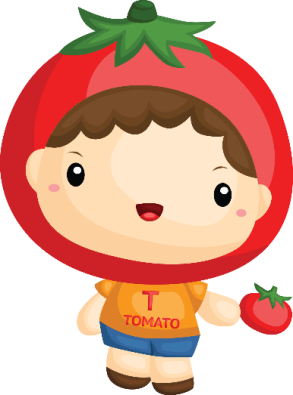 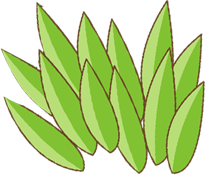 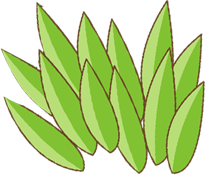 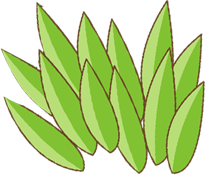 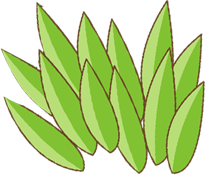 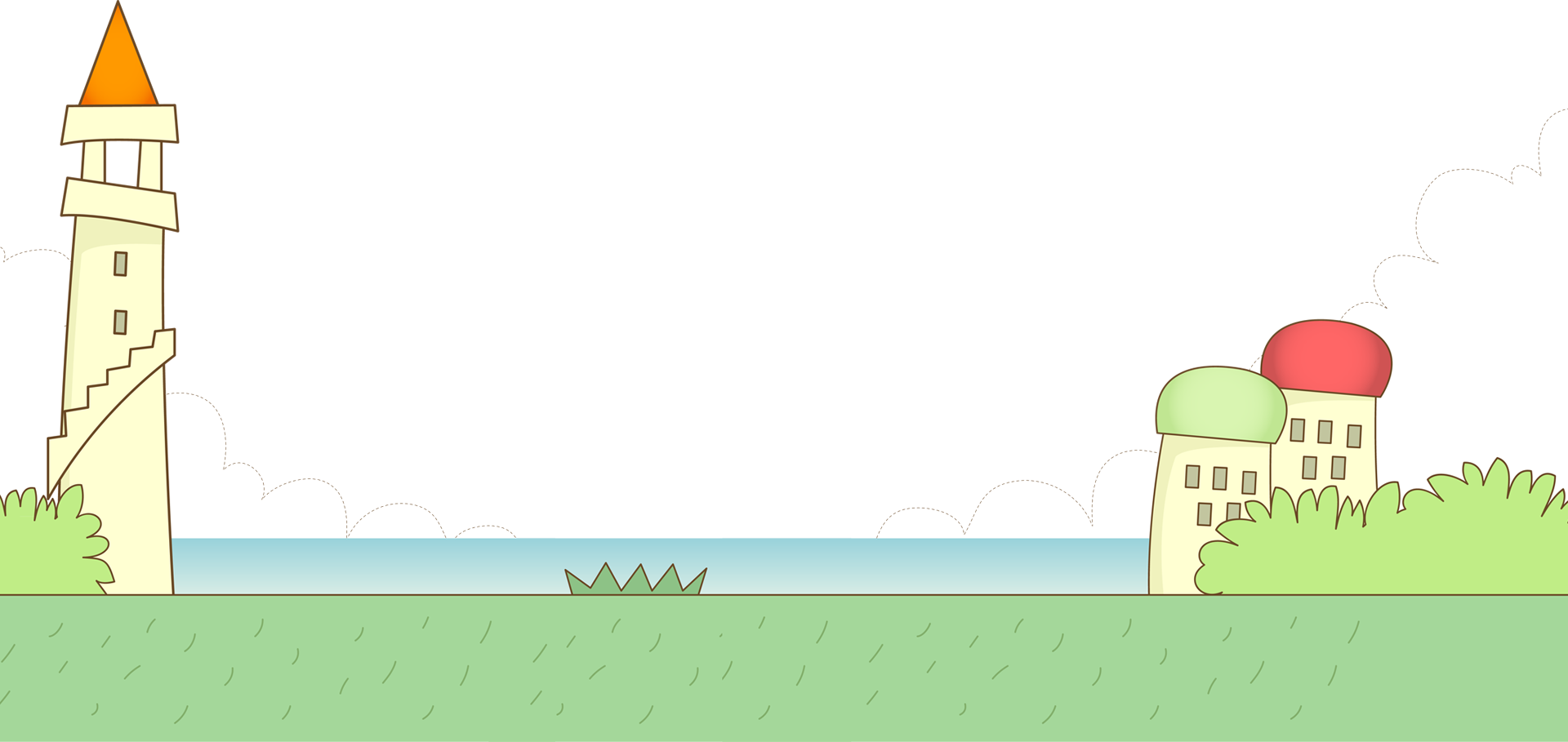 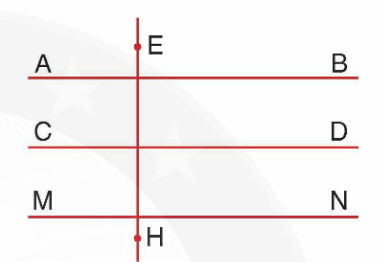 2. Quan sát hình bên rồi cho biết:
Đường thẳng EH vuông góc với những đường thẳng nào?
Đường thẳng CD song song với những đường thẳng nào?
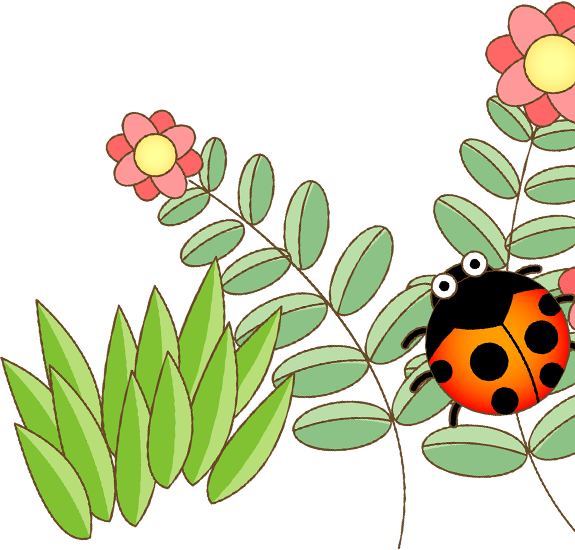 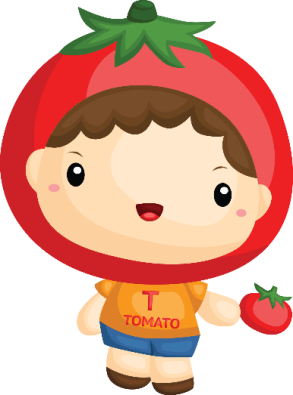 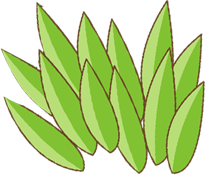 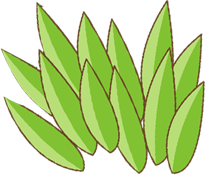 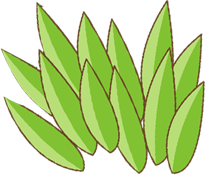 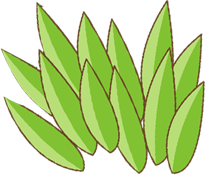 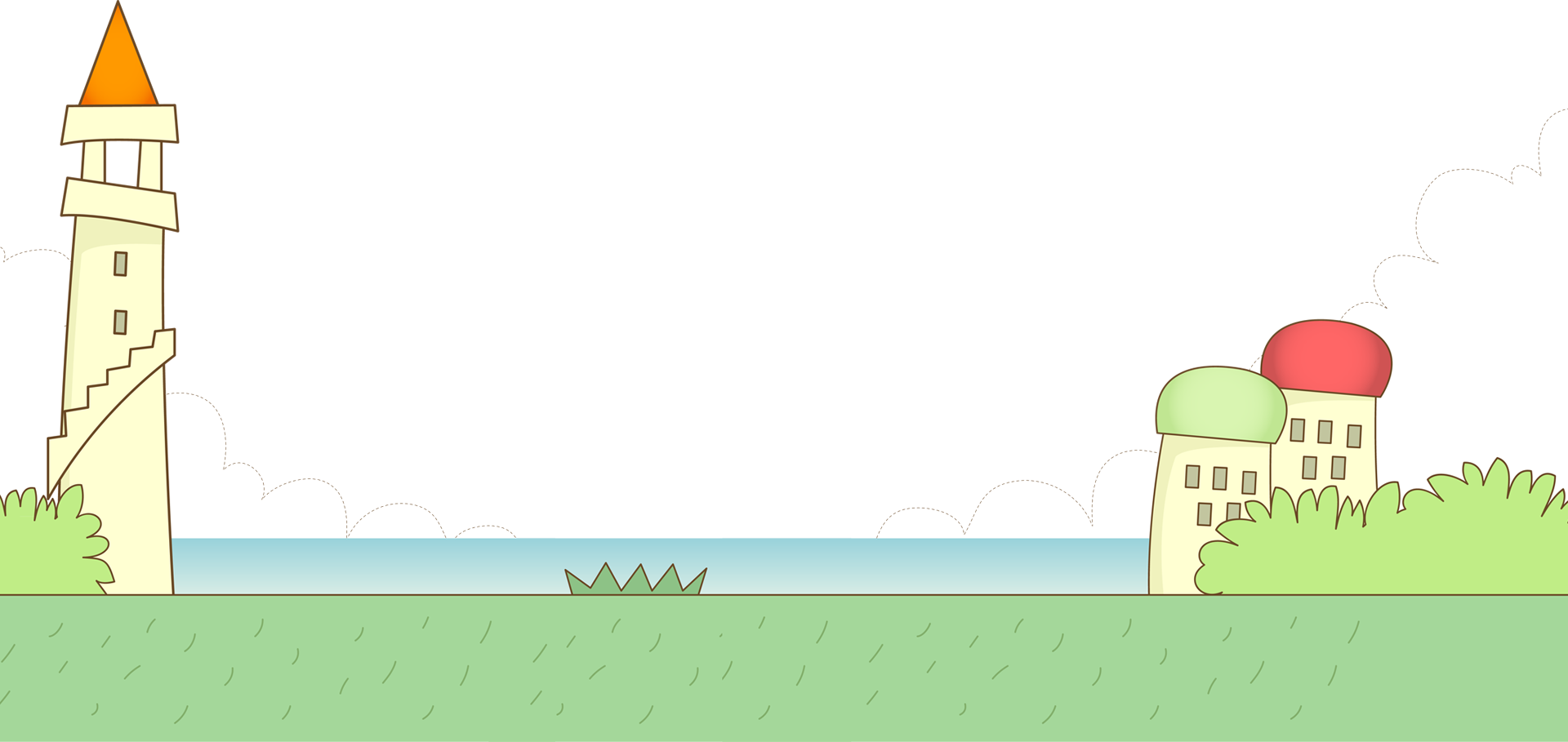 2. Quan sát hình bên rồi cho biết:
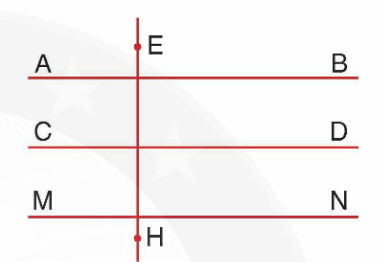 a) Đường thẳng EH vuông góc với những đường thẳng : 
       		AB, CD, MN
b) Đường thẳng CD song song với những đường thẳng: 
       		AB, MN
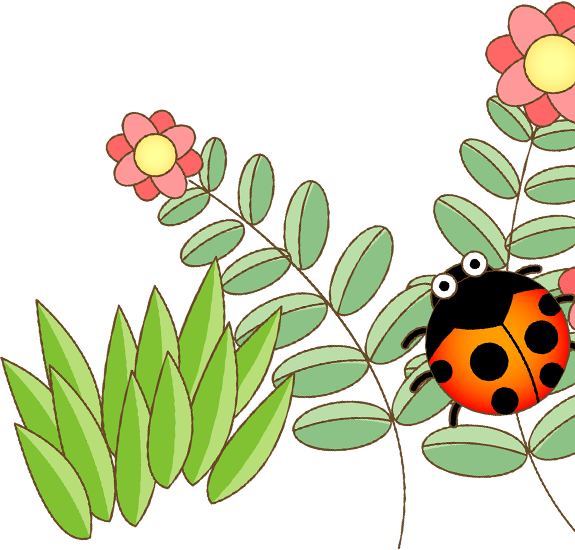 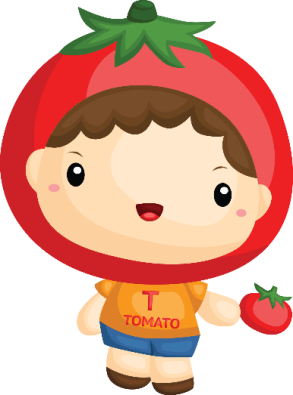 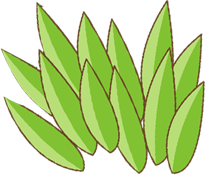 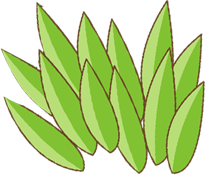 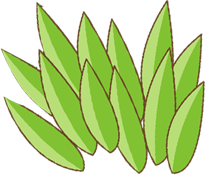 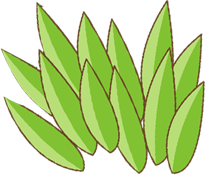 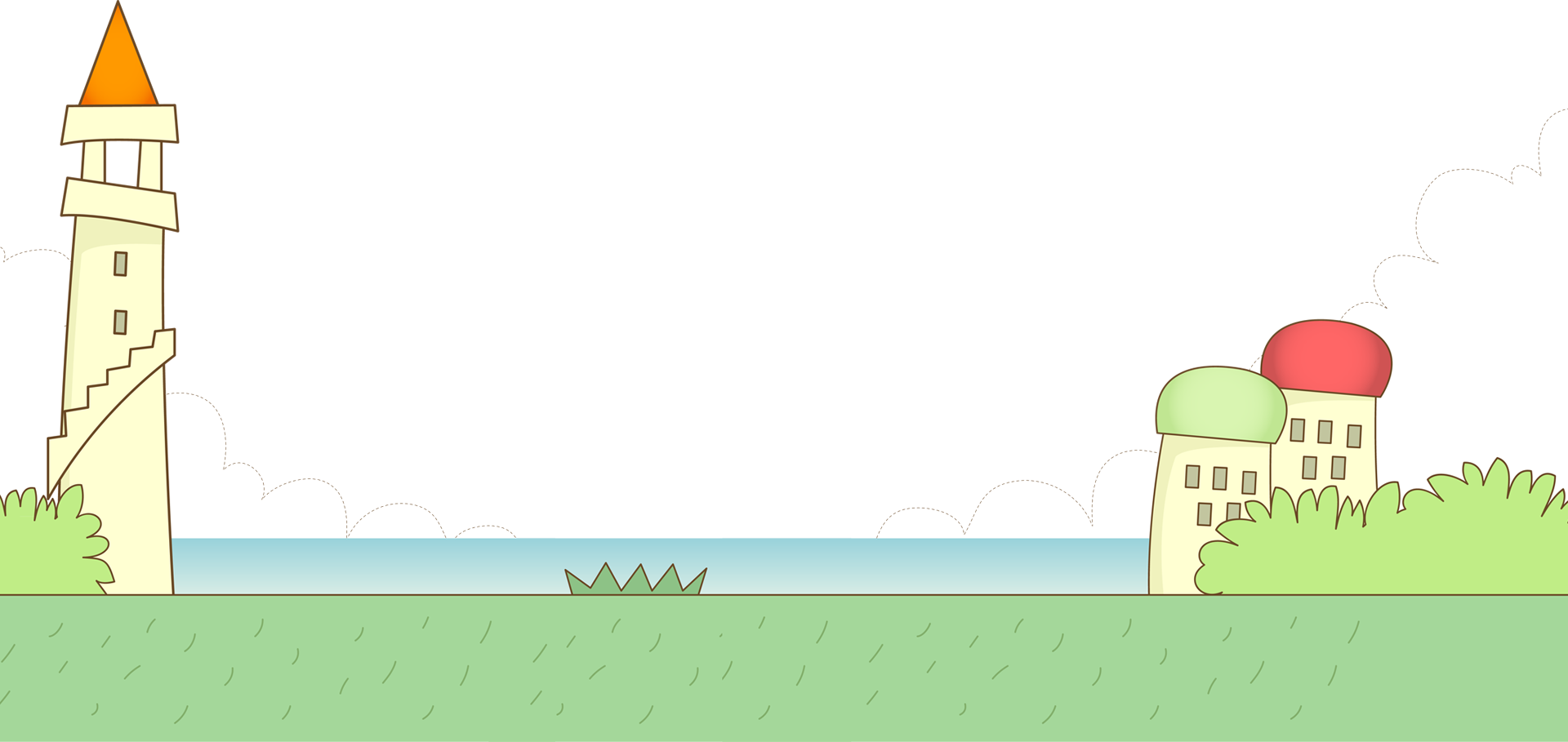 3. Cho hình tứ giác ABCD như hình bên.
Nêu cách vẽ đường thẳng AH vuông góc với cạnh DC.
Nêu cách vẽ đường thẳng AM 
       song song với cạnh DC.
c)    Tô màu trang trí hình vừa vẽ.
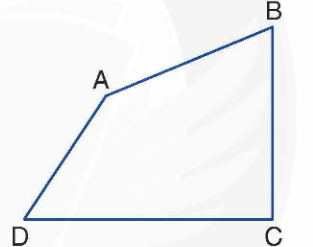 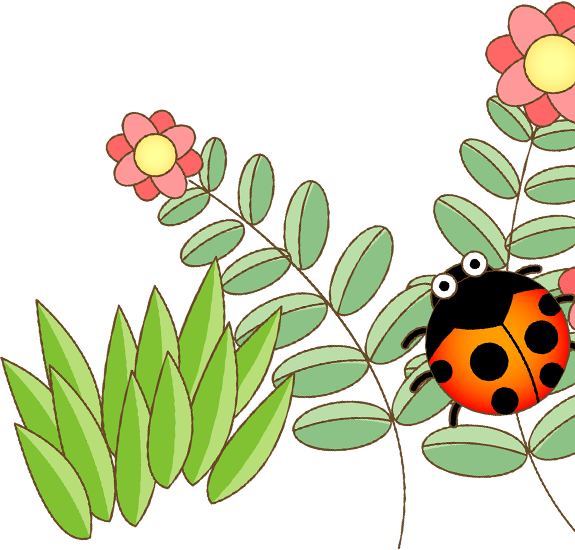 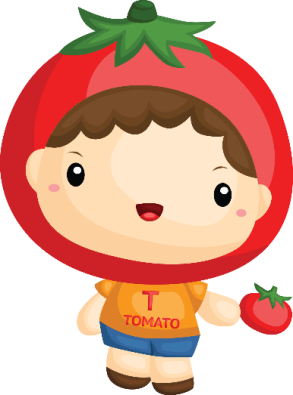 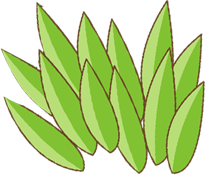 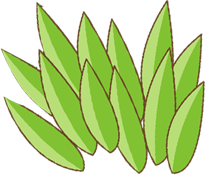 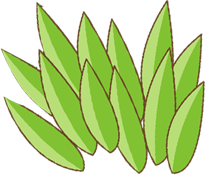 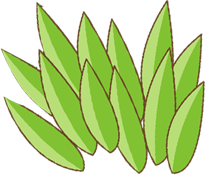 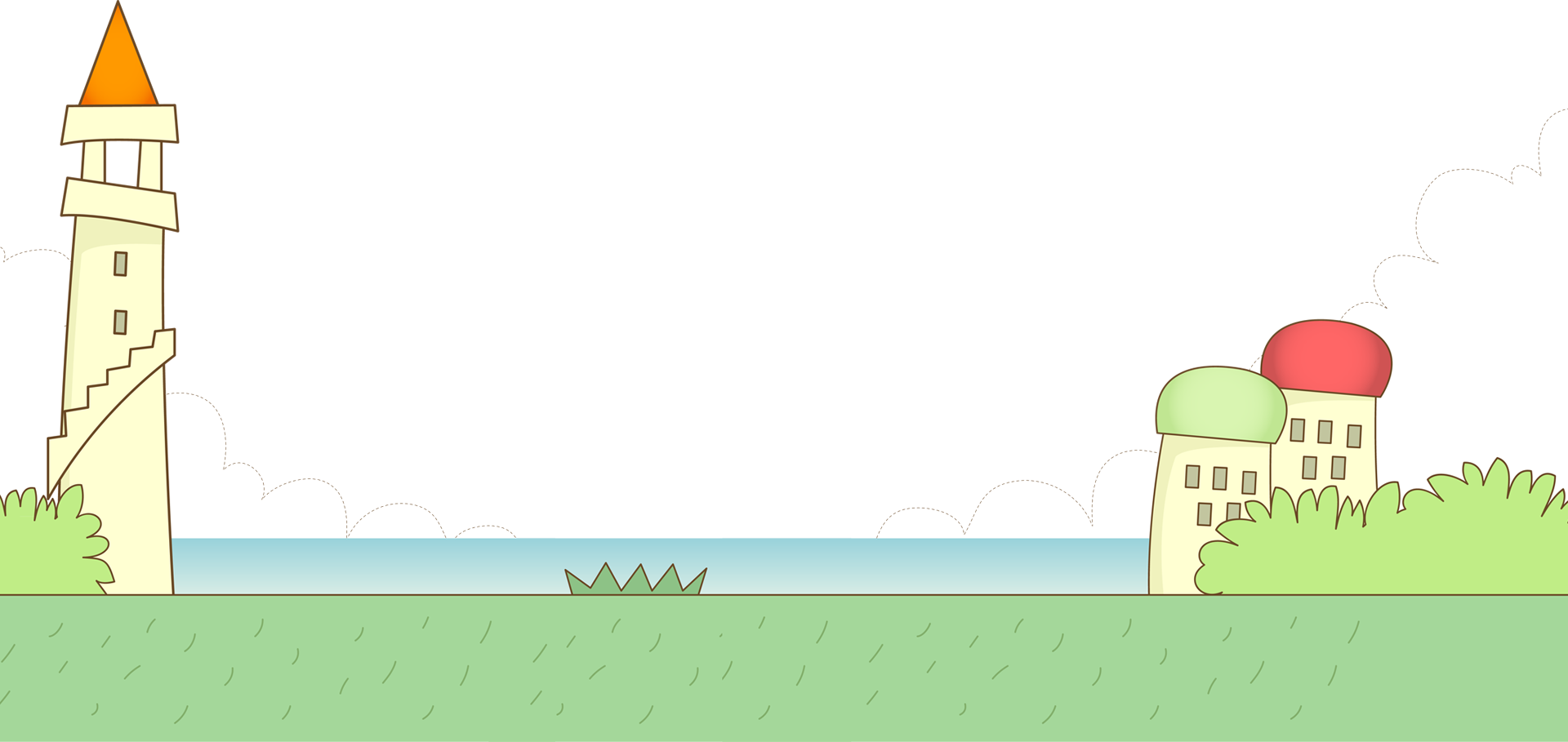 3. Cho hình tứ giác ABCD như hình bên.
Nêu cách vẽ đường thẳng AH vuông góc với cạnh DC.
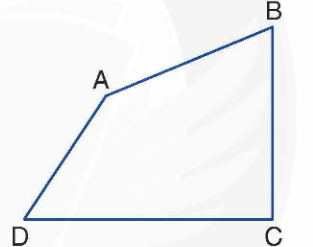 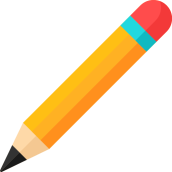 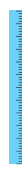 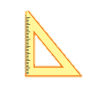 H
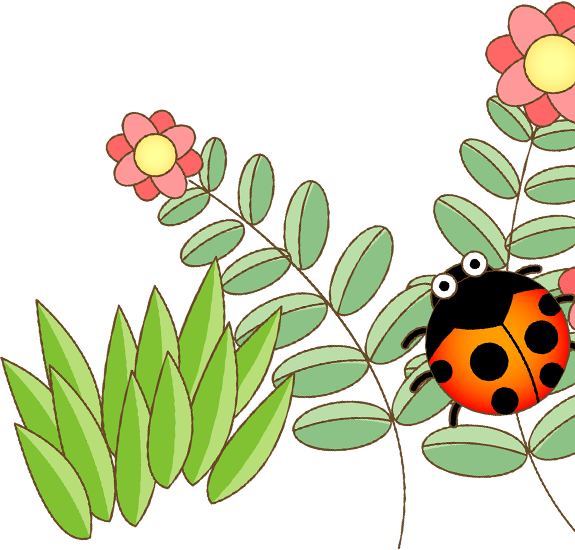 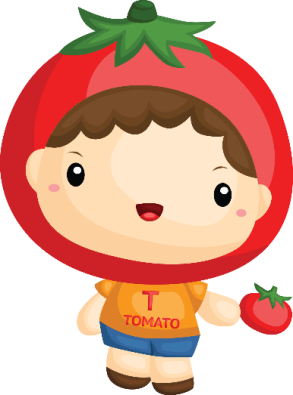 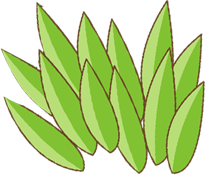 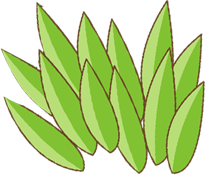 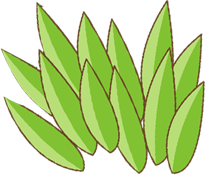 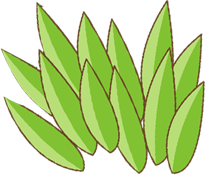 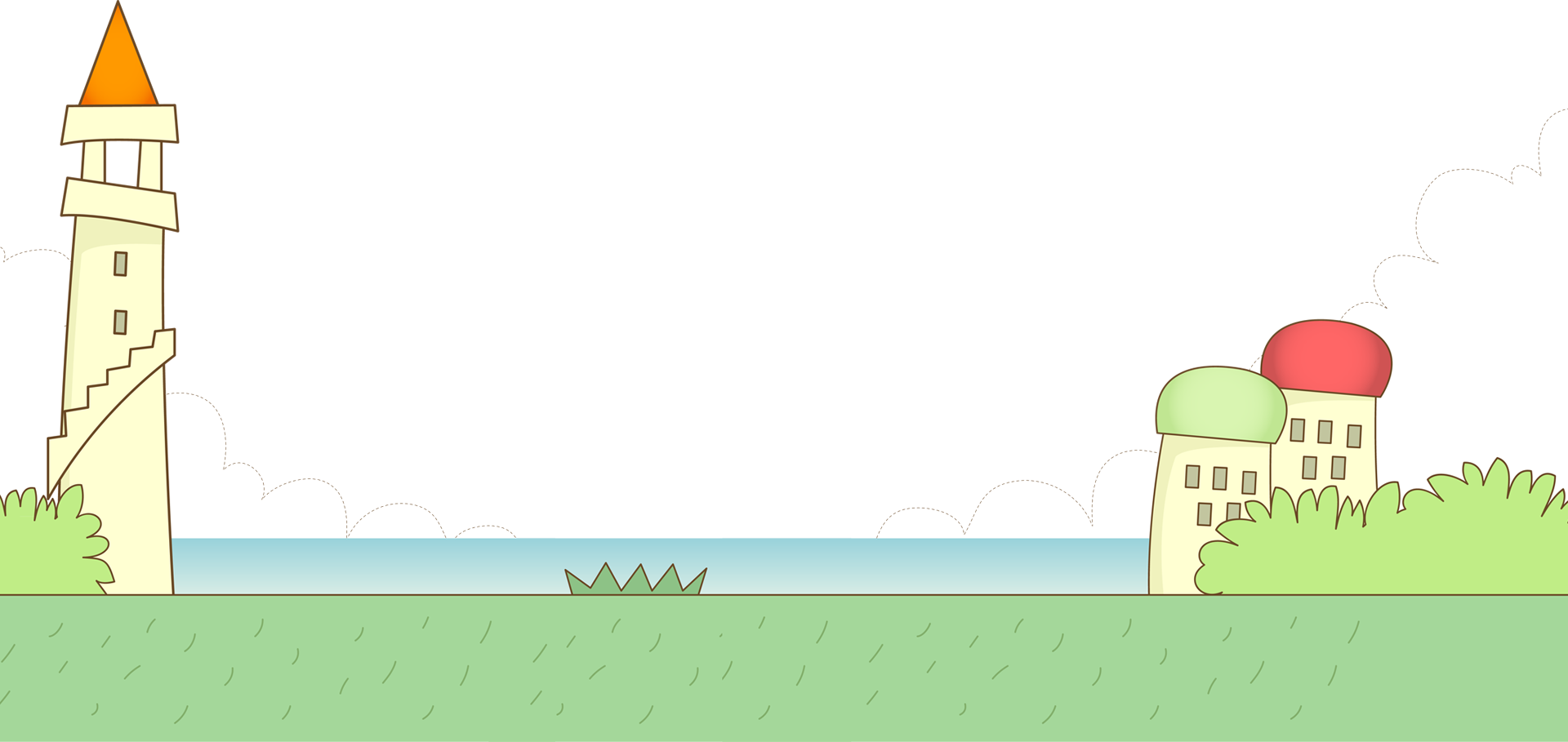 3. Cho hình tứ giác ABCD như hình bên.
Nêu cách vẽ đường thẳng AH vuông góc với cạnh DC.
Nêu cách vẽ đường thẳng AM 
       song song với cạnh DC.
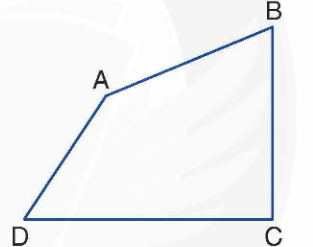 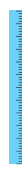 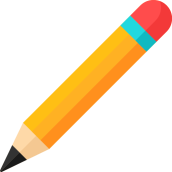 M
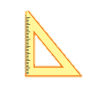 H
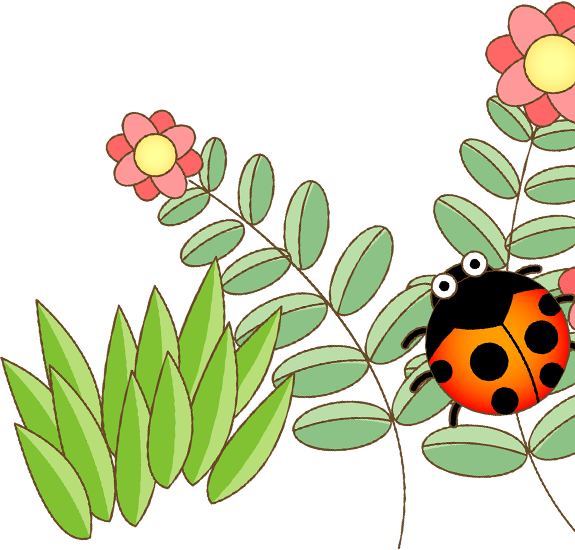 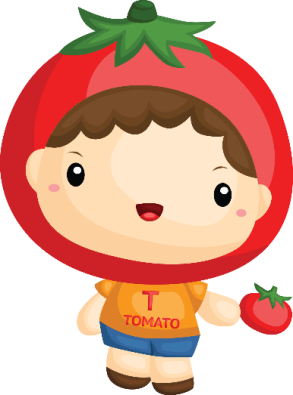 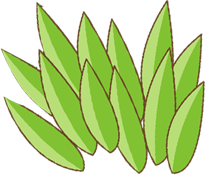 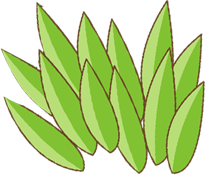 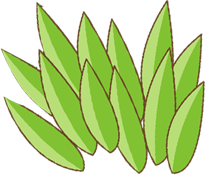 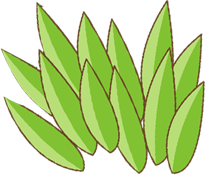 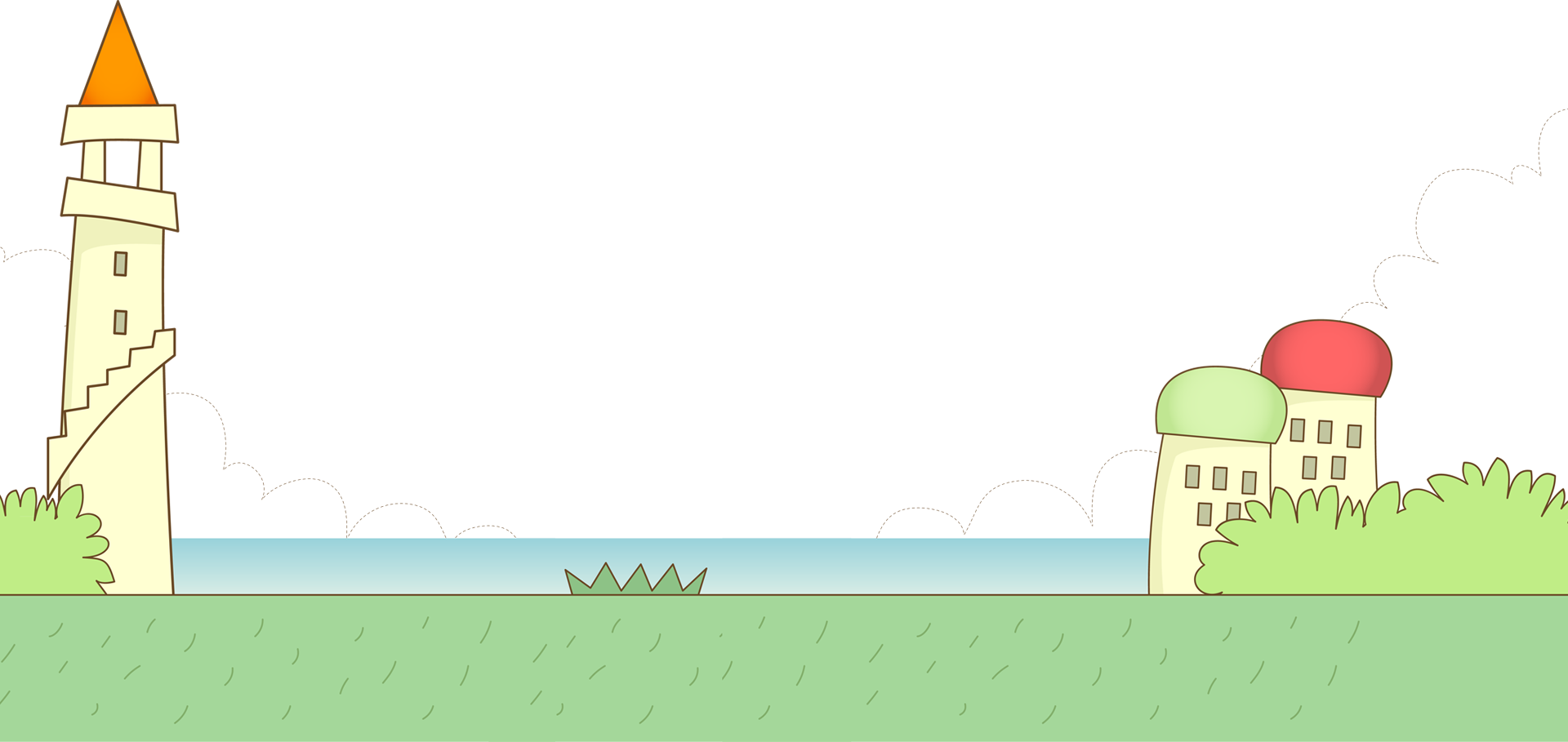 3. Cho hình tứ giác ABCD như hình bên.
Nêu cách vẽ đường thẳng AH vuông góc với cạnh DC.
Nêu cách vẽ đường thẳng AM 
       song song với cạnh DC.
c)    Tô màu trang trí hình vừa vẽ.
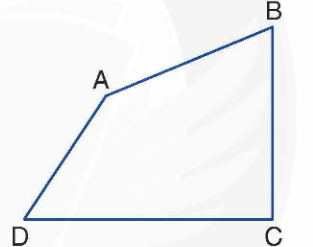 M
H
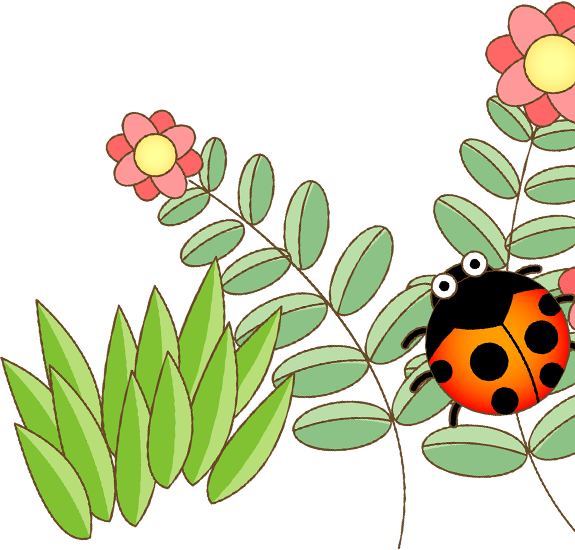 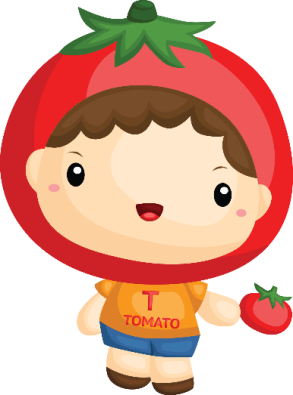 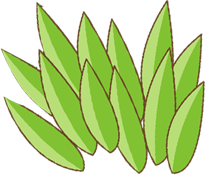 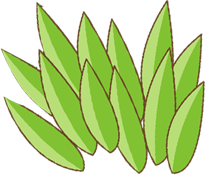 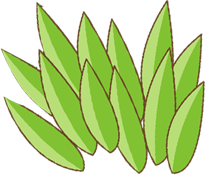 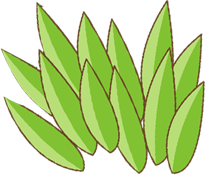 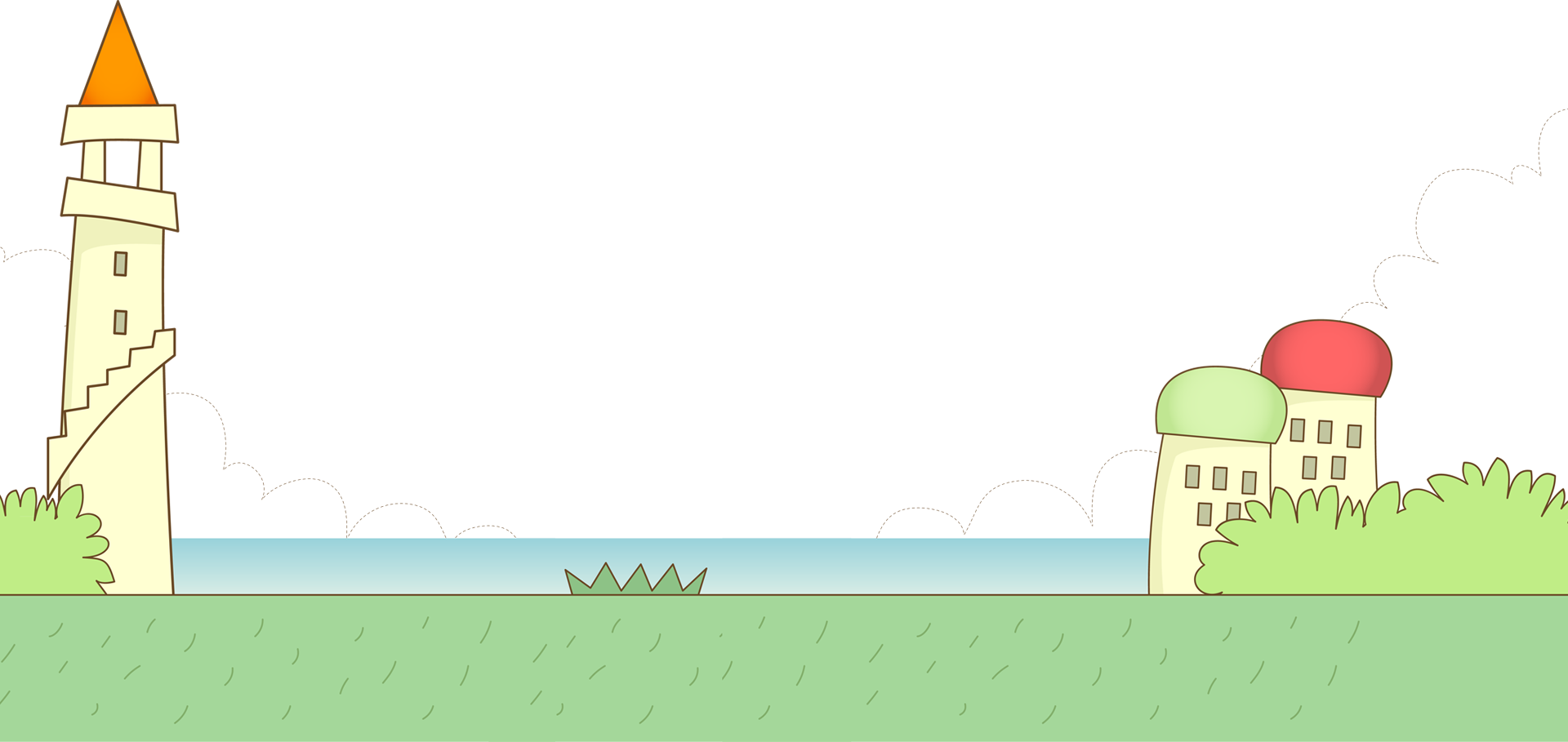 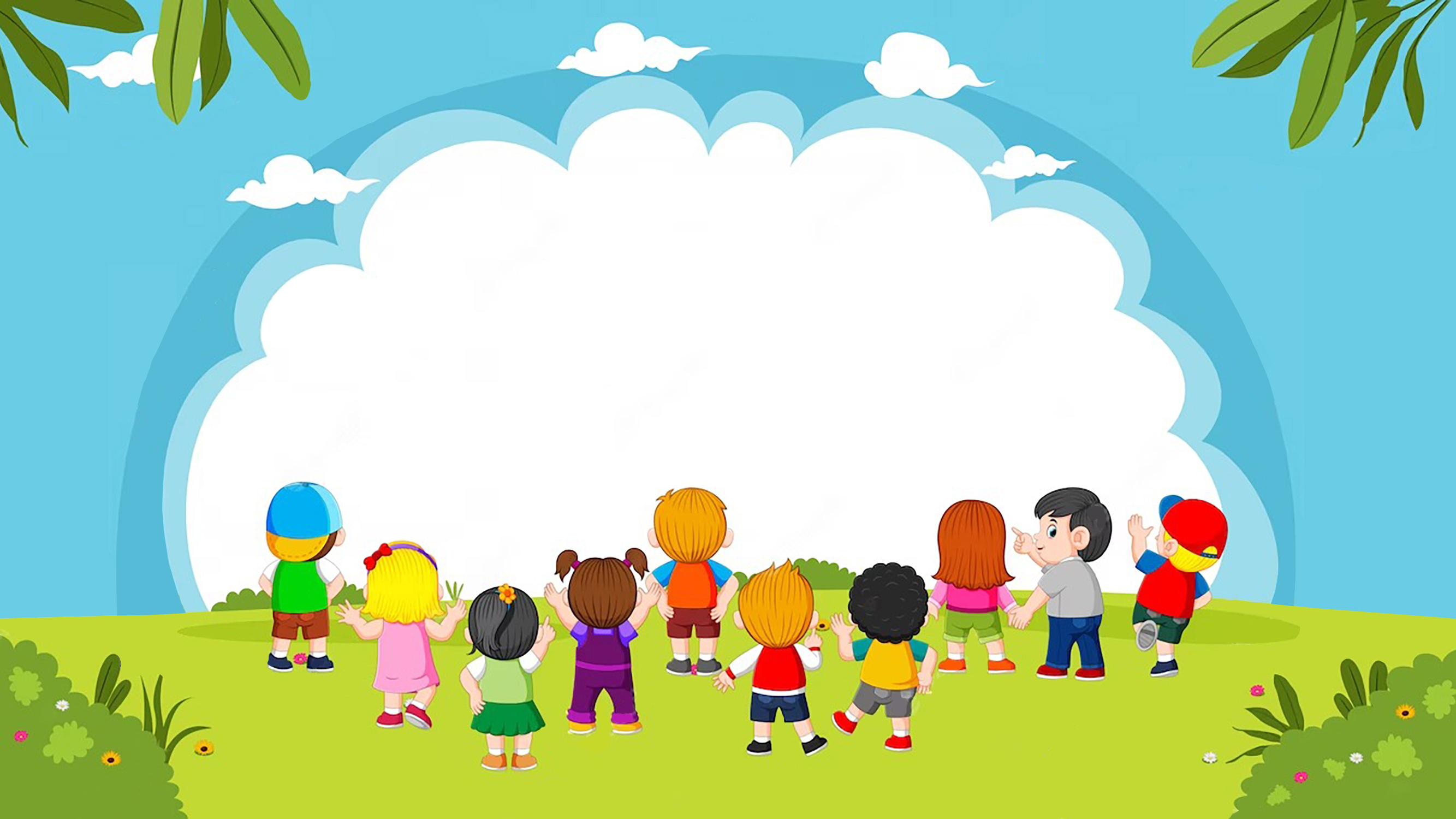 VẬN DỤNG
hai mặt
ki-lô-gam sơn
4. Cần bao nhiêu ki-lô-gam sơn để sơn hai mặt tấm biển quảng cáo hình vuông như hình dưới đây? Biết rằng, sơn 8m2 mặt tấm biển thì hết 1 kg sơn.
4. Cần bao nhiêu ki-lô-gam sơn để sơn hai mặt tấm biển quảng cáo hình vuông như hình dưới đây? Biết rằng, sơn 8m2 mặt tấm biển thì hết 1 kg sơn.
hình vuông
8m2
1 kg sơn
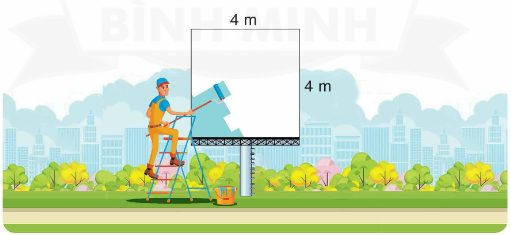 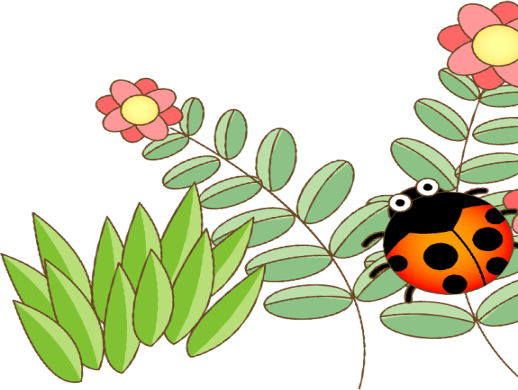 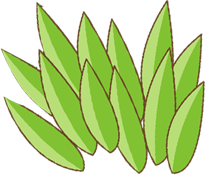 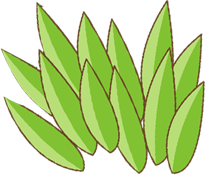 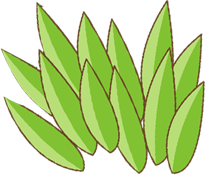 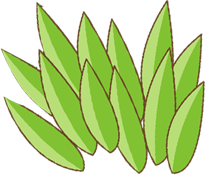 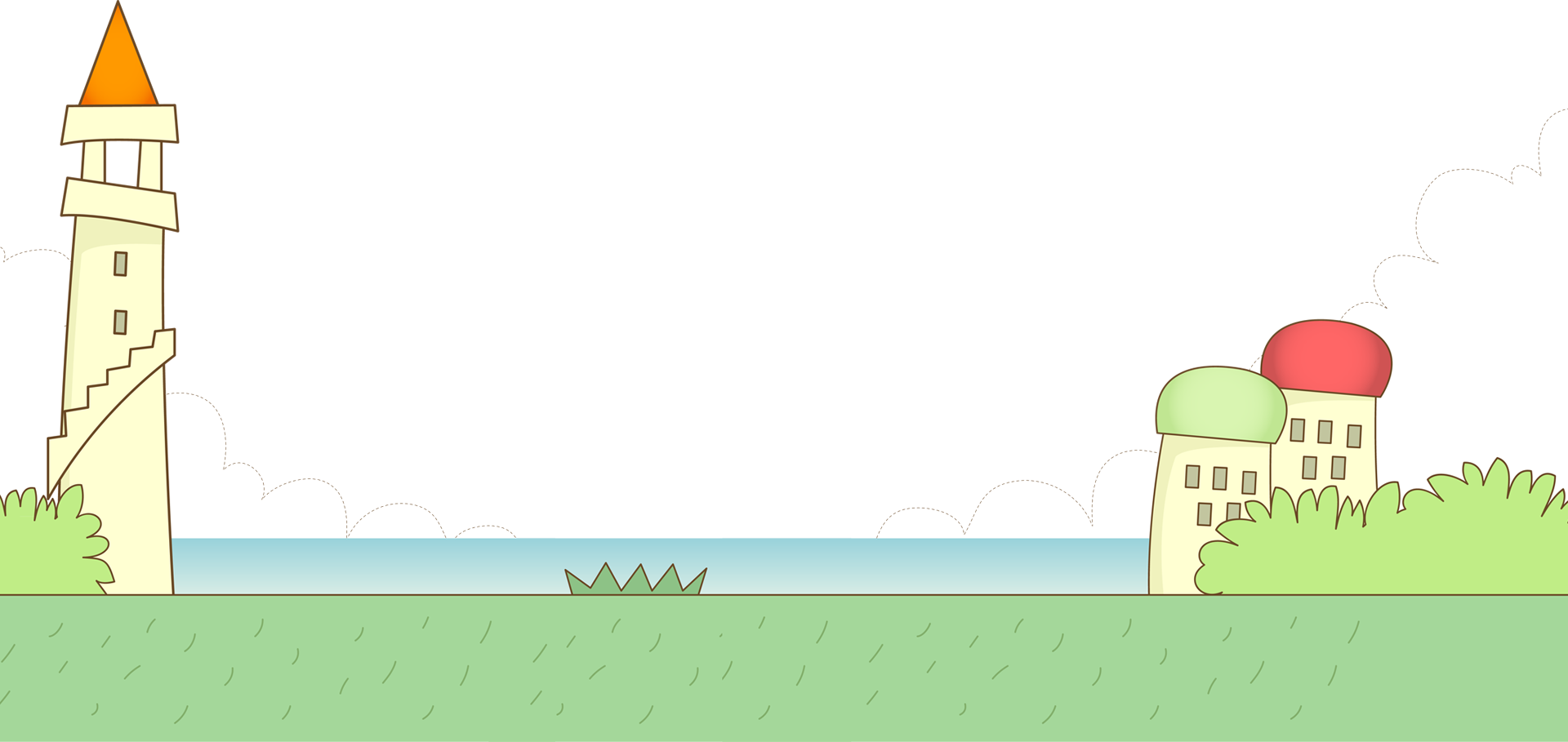 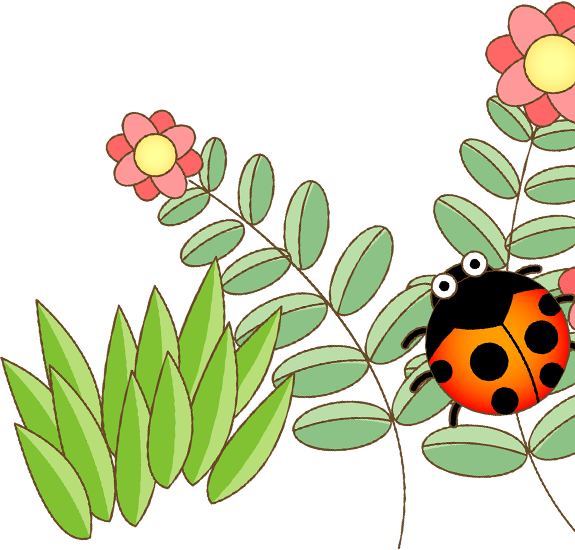 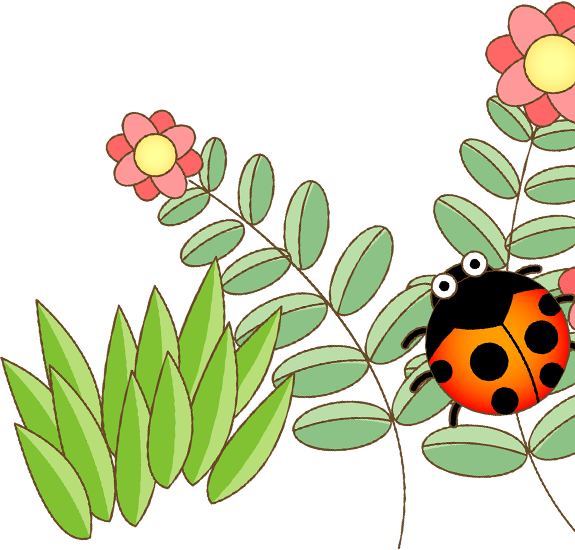 4. Cách 1:
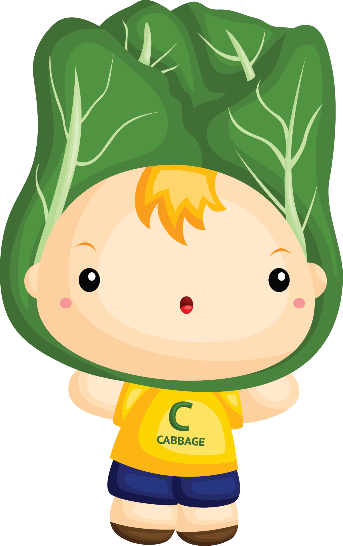 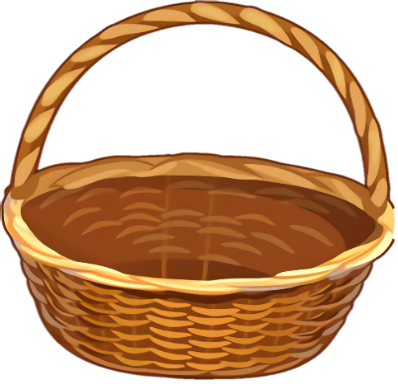 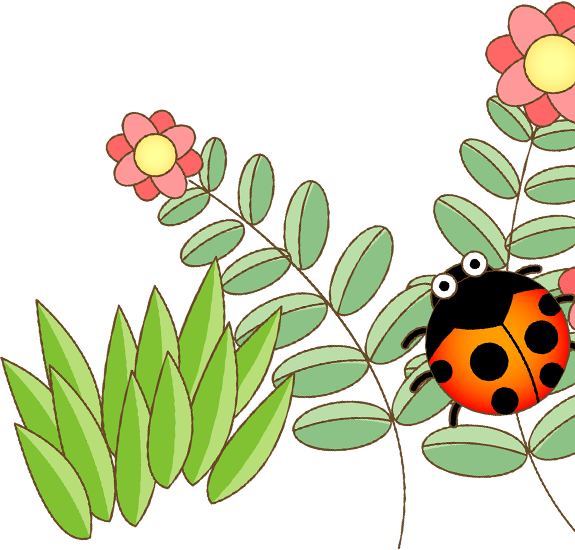 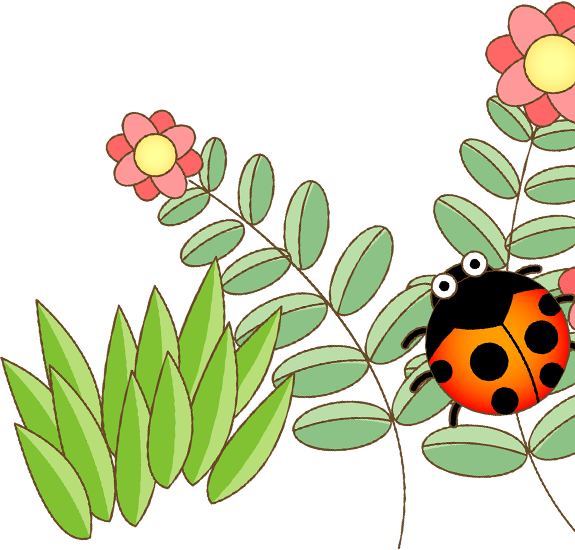 Bài giải
Diện tích tấm cần sơn biển quảng cáo là:
(4 x 4) x 2 = 32 (m2)
32 m2  gấp 8 m2 số lần là:
32 : 8 = 4 (lần)
Số ki-lô-gam sơn cần dùng là:
1 x 4 = 4 (kg)
Đáp số: 4kg sơn
4. Cách 2:
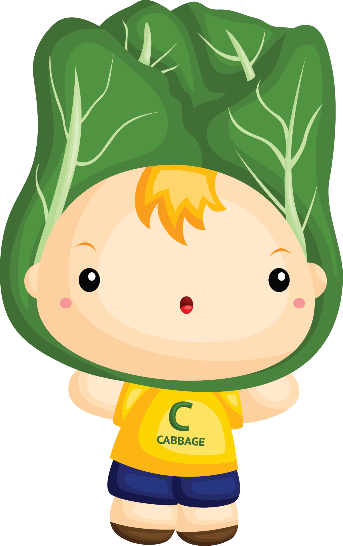 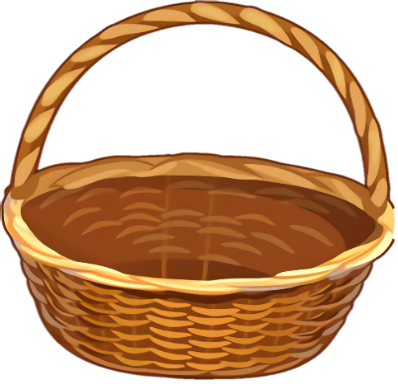 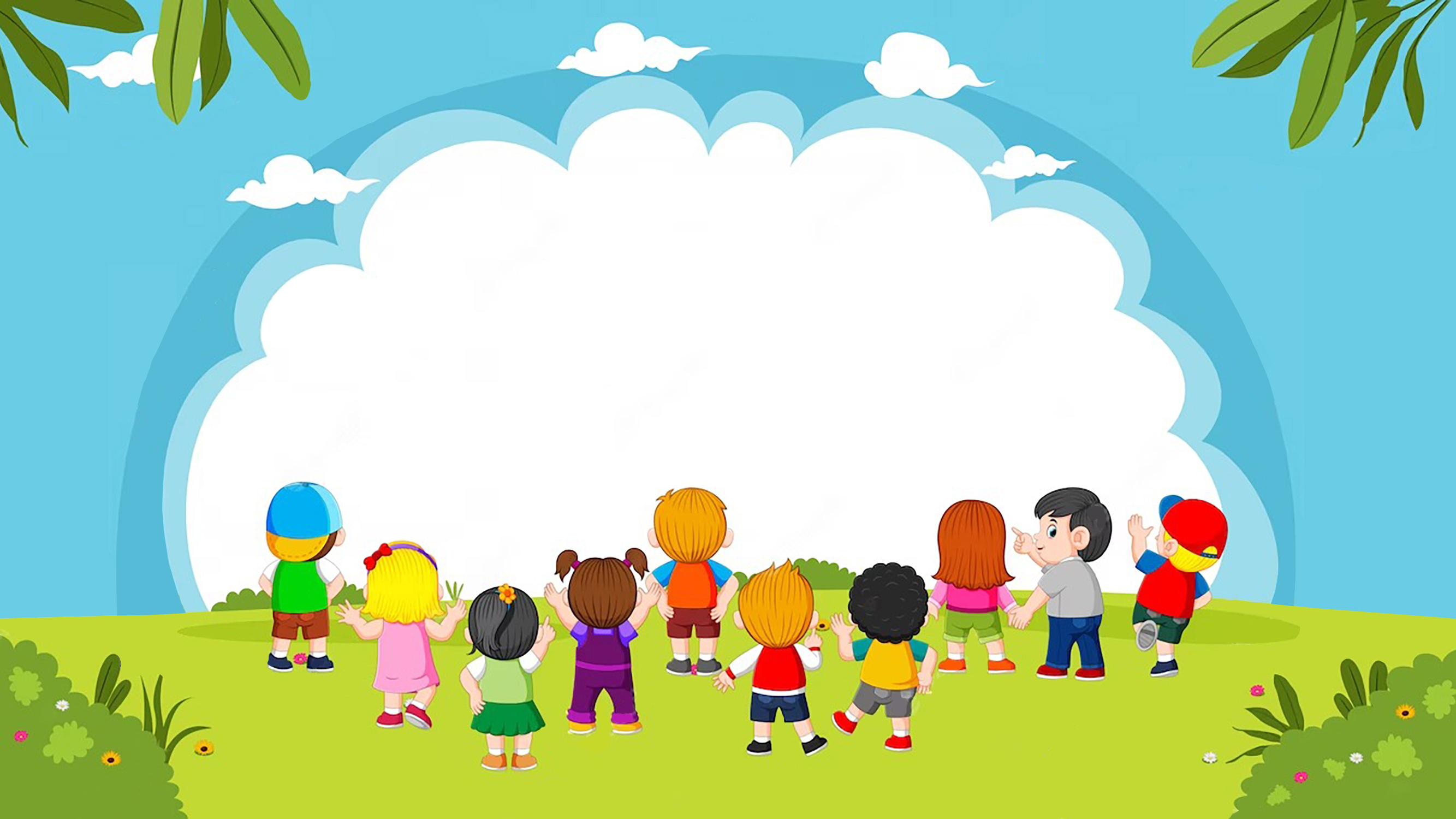 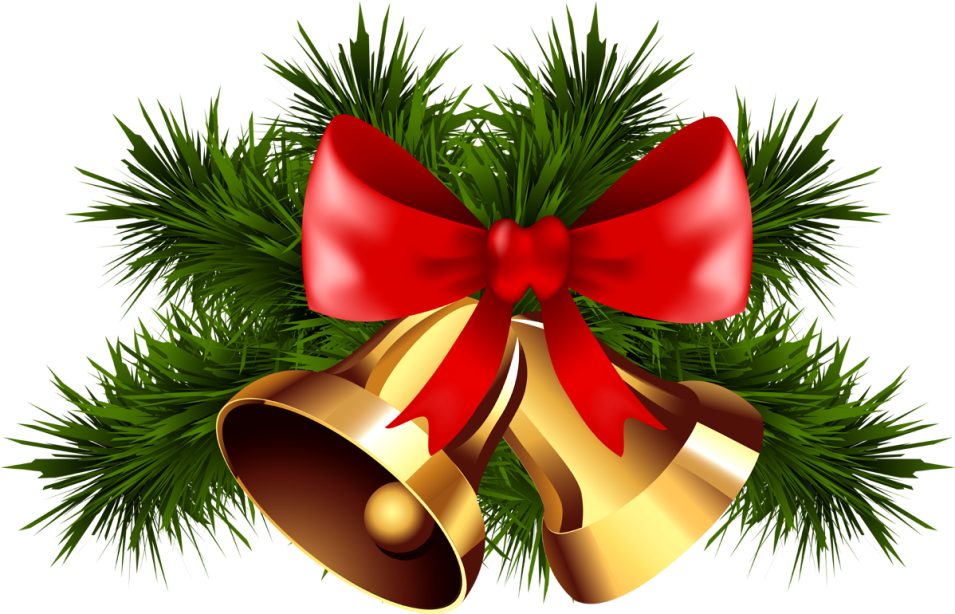 TRÒ CHƠI 
RUNG CHUÔNG VÀNG
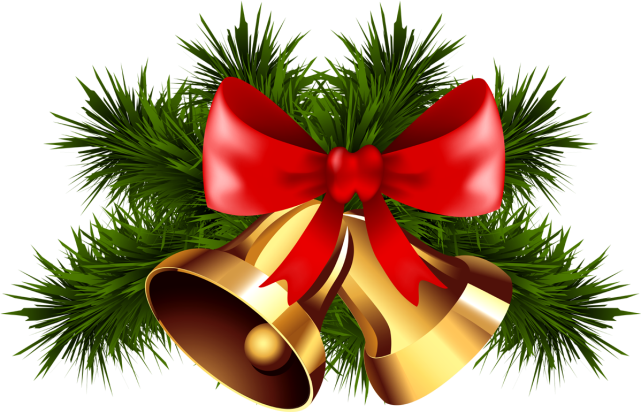 Câu 1. Hình bên có mấy góc nhọn:
M
A. 3 góc nhọn
B. 4 góc nhọn
C. 5 góc nhọn
D. 6 góc nhọn
Q
N
P
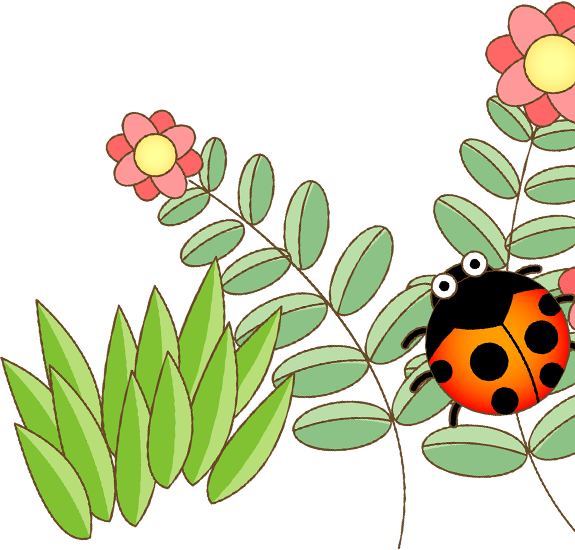 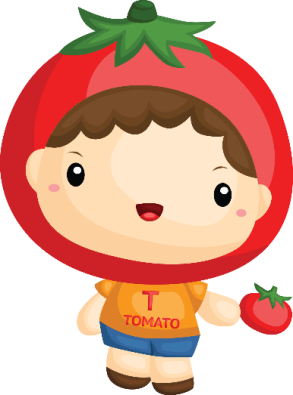 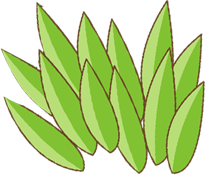 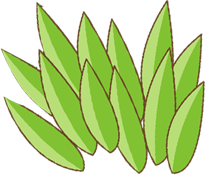 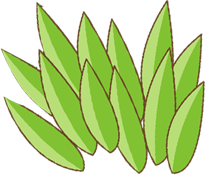 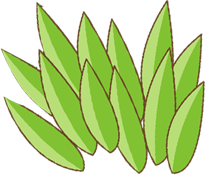 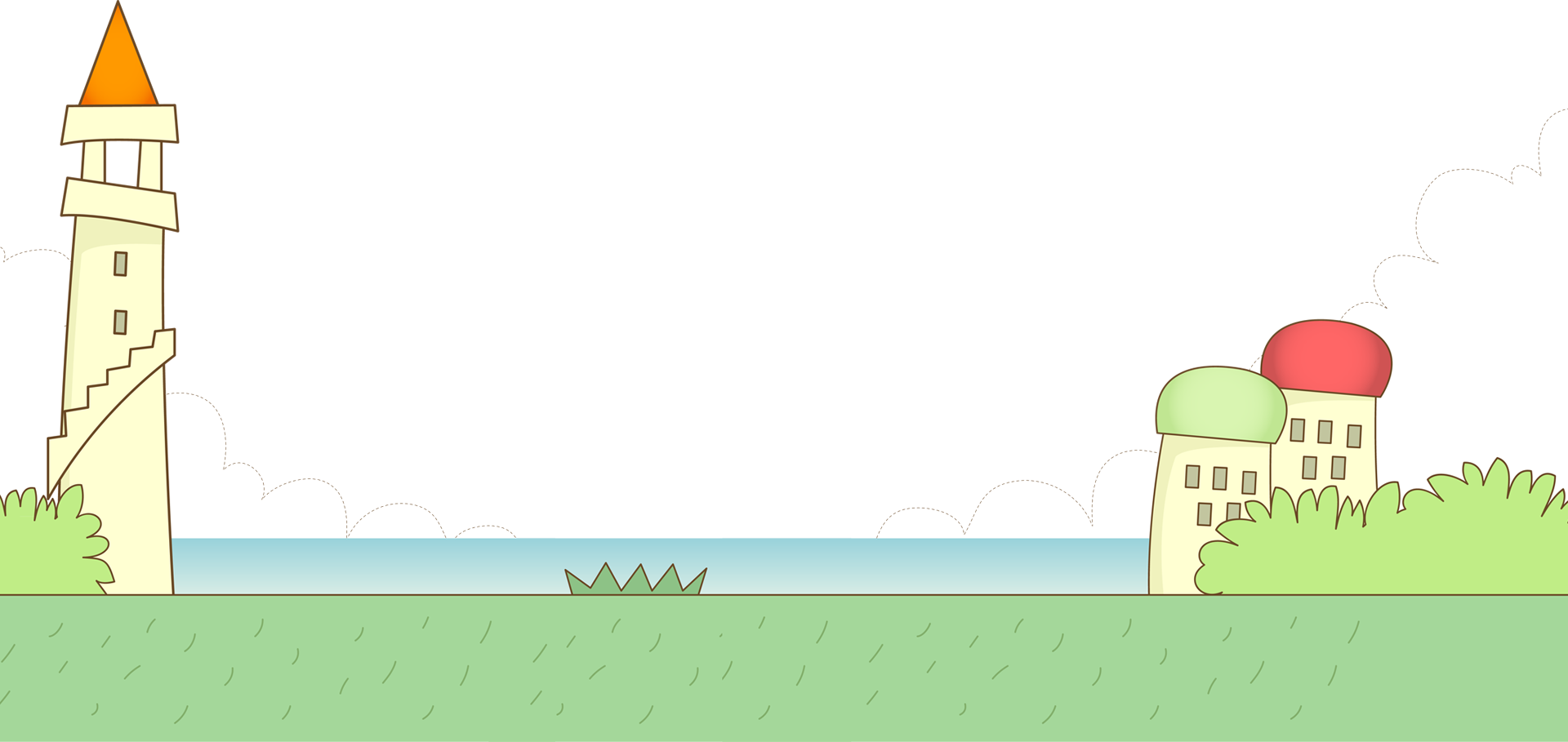 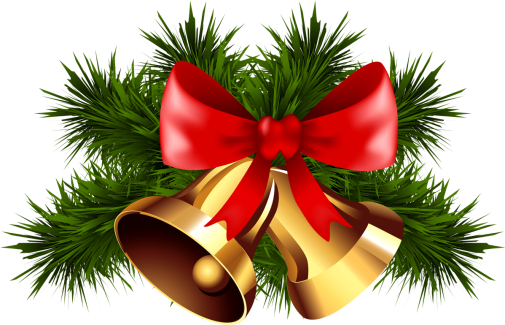 Câu 2. Nêu tên các cặp cạnh vuông góc trong hình bên:
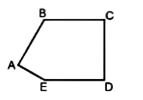 ĐÁP ÁN:
CB và CD ; 
DC và DE
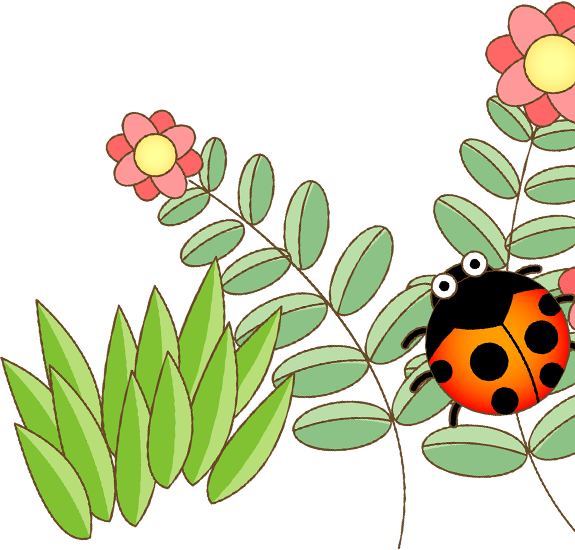 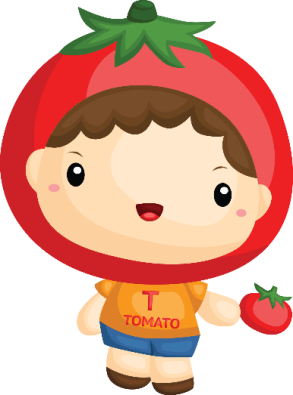 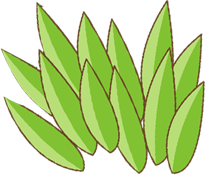 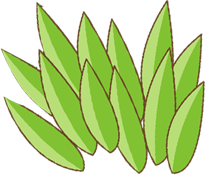 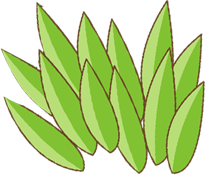 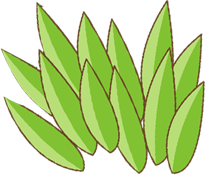 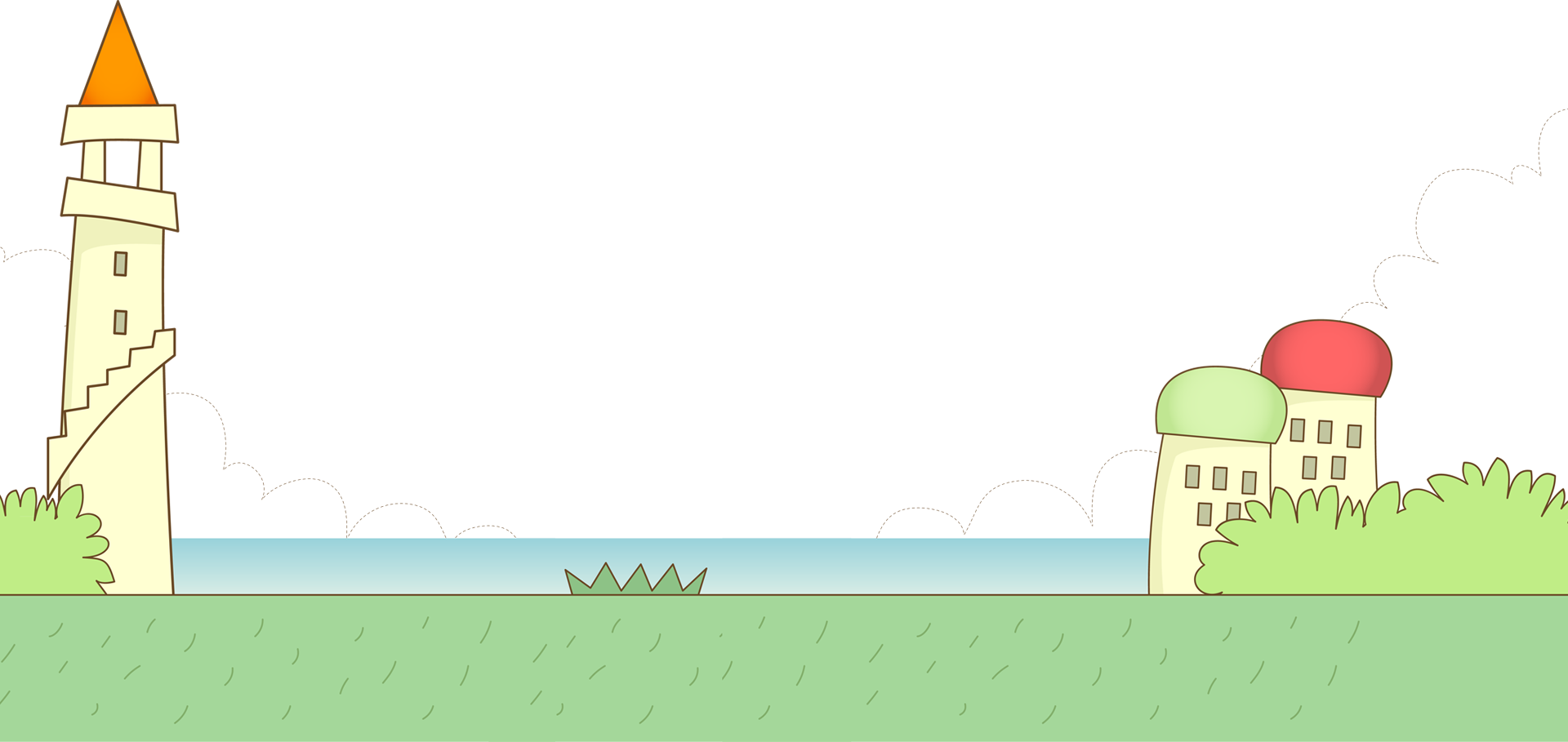 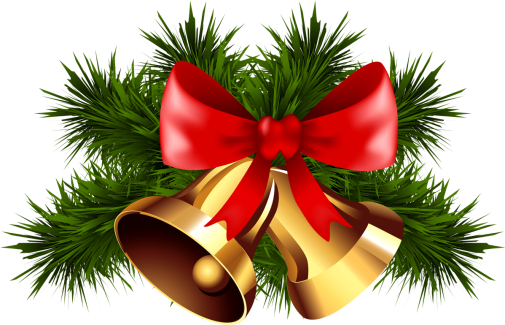 Câu 3. Nêu tên cặp cạnh song song trong hình bên
ĐÁP ÁN:
AB và DC;
AD và BC
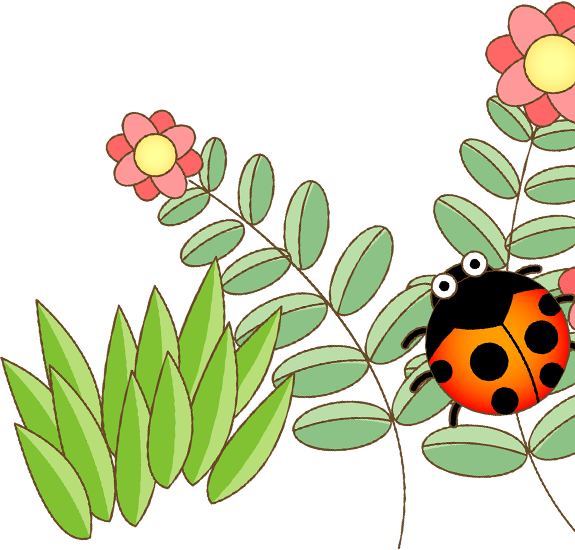 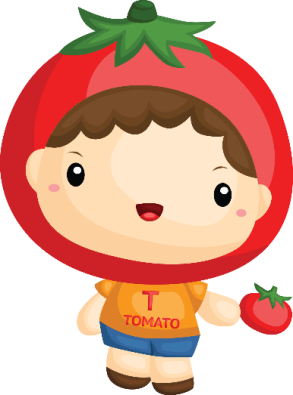 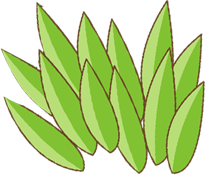 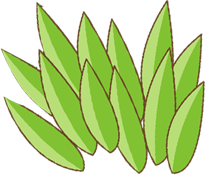 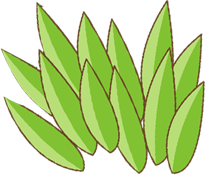 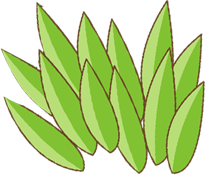 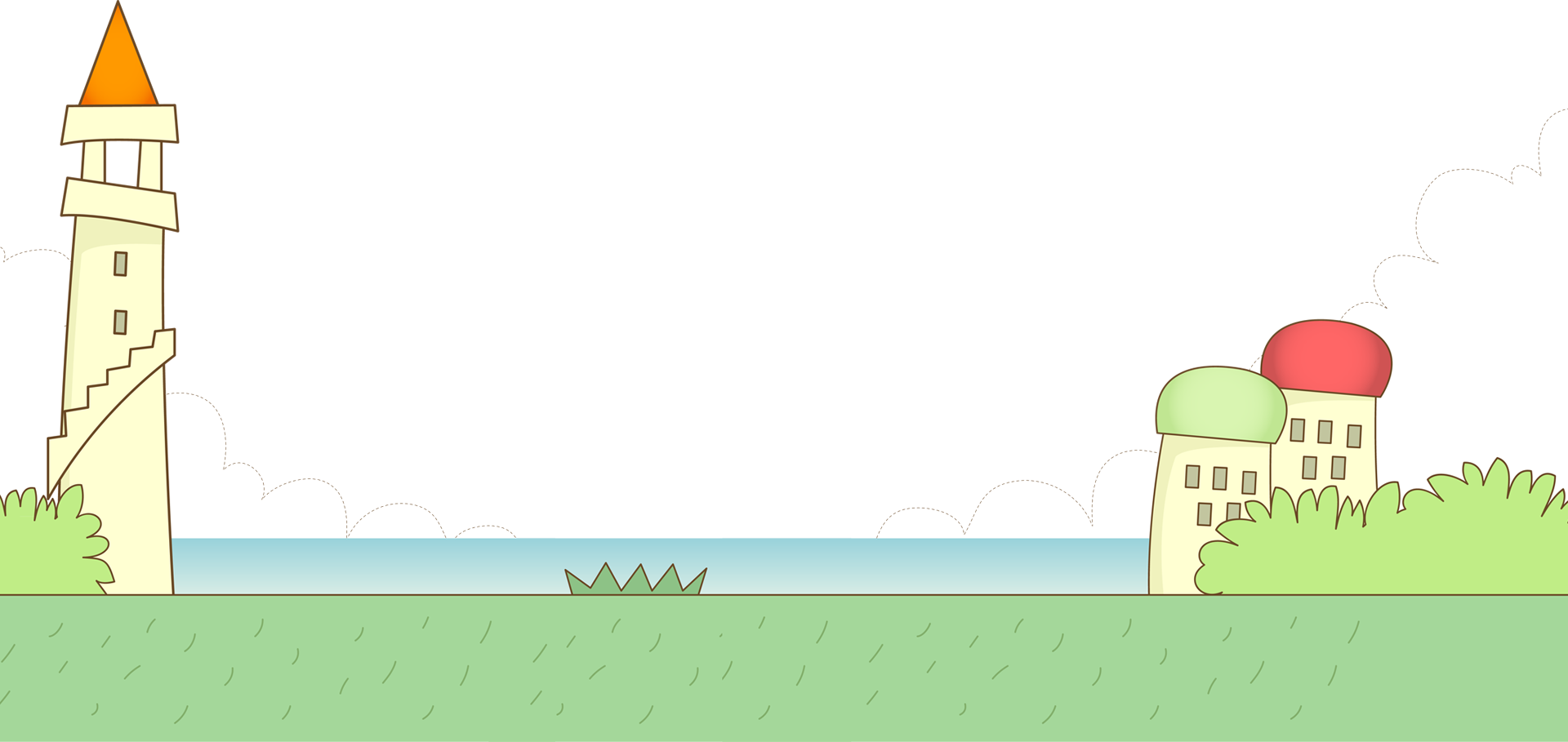 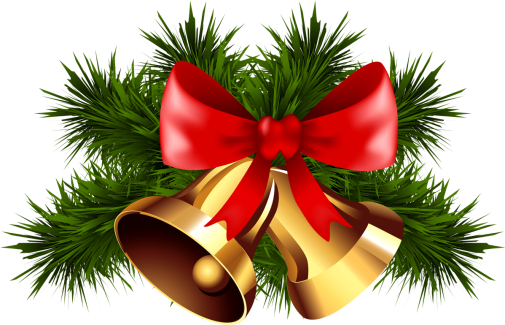 Câu 4: Hai kim của đồng hồ nào tạo thành góc tù?
A. Đồng hồ A
B. Đồng hồ B
C. Đồng hồ C
D. Đồng hồ D
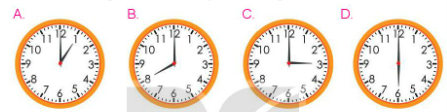 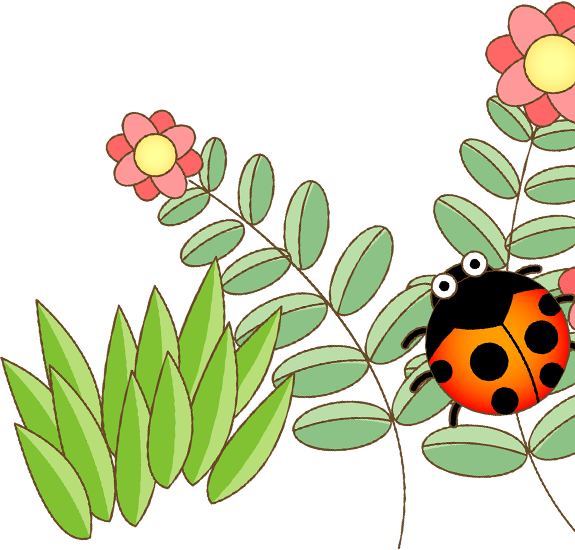 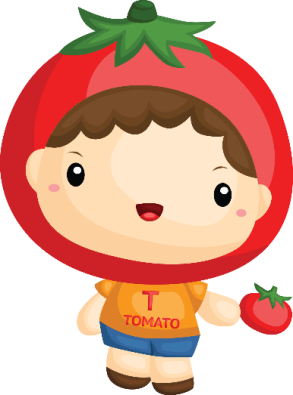 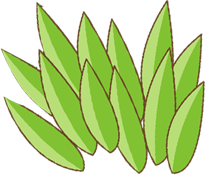 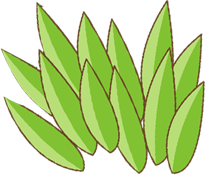 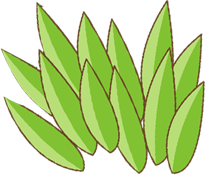 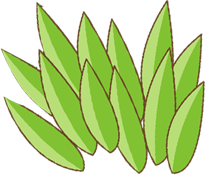 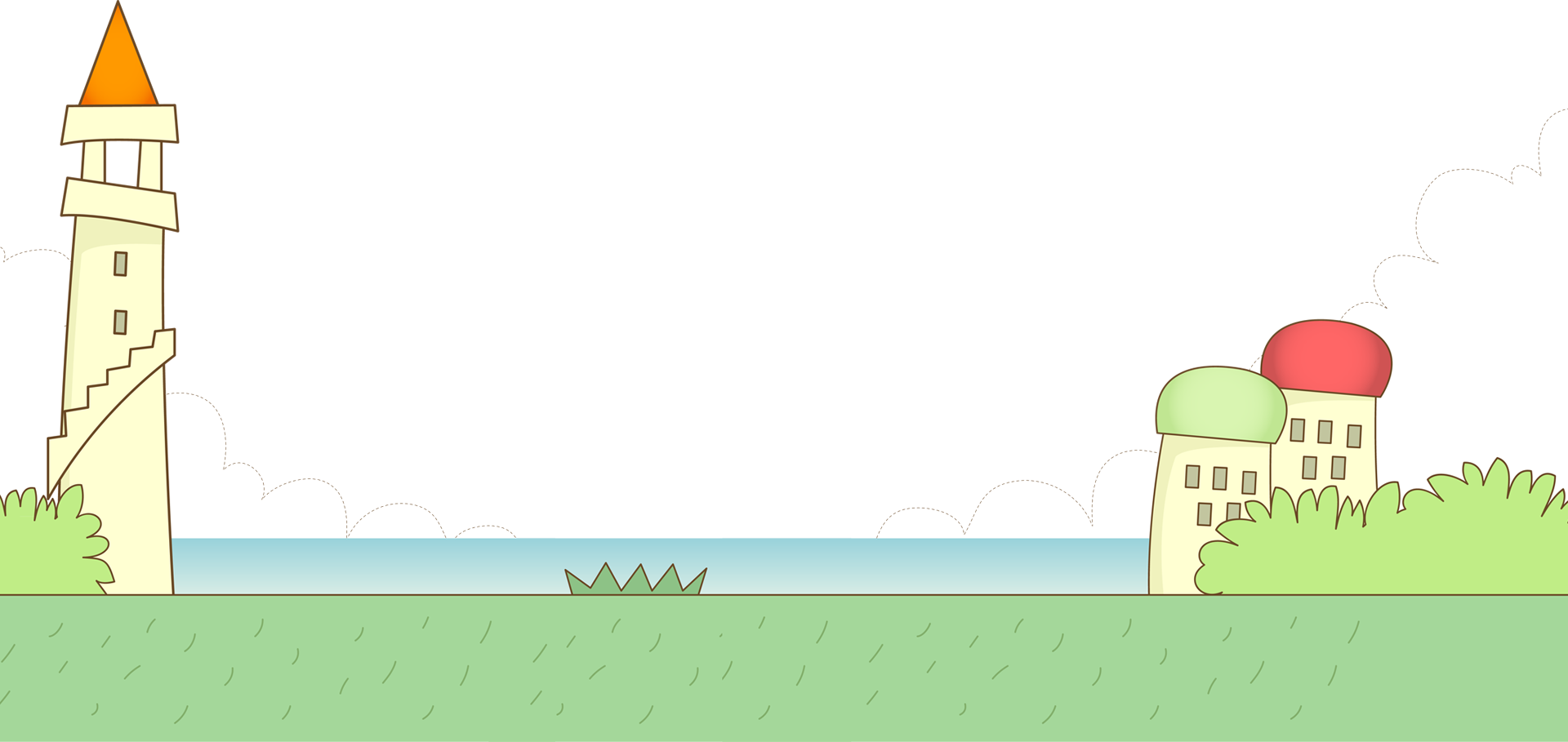 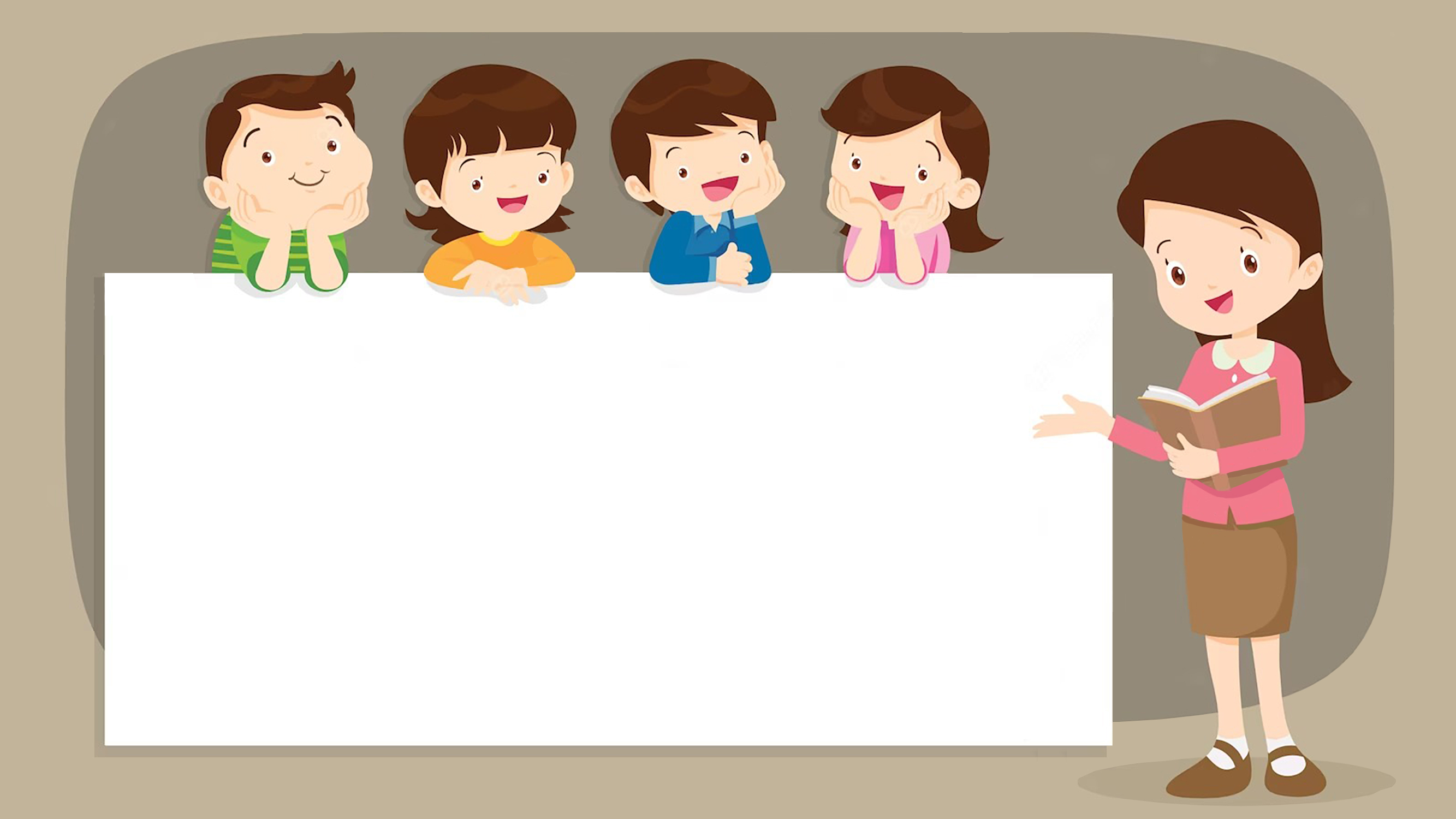 DẶN DÒ
1. Hoàn thành bài tập 
2. Chuẩn bị bài mới
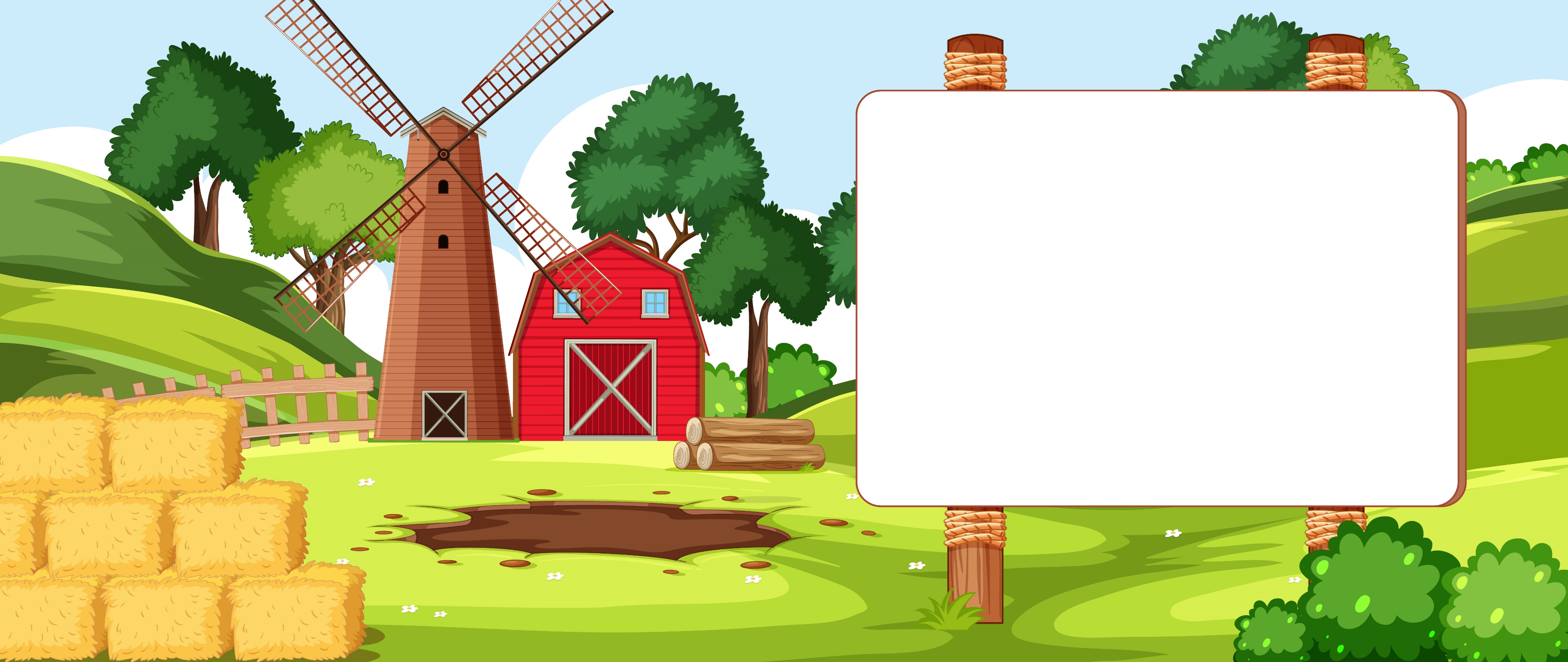 TIẾT HỌC 
KẾT THÚC